أعزائي الطلاب
عوداً حميداً 
و عاماً دراسياً حافلاً  بالتميز والعطاء
الفصل
٣
تنظيم البيانات وتنظيمها وعرضها
مادة الرياضيات 

الصف الرابع  - الفصل الدراسي الأول
الفصل
٣
تنظيم البيانات وتنظيمها وعرضها
تهيئة
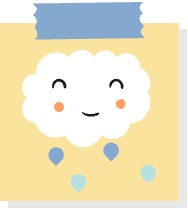 الفصل الثالث :
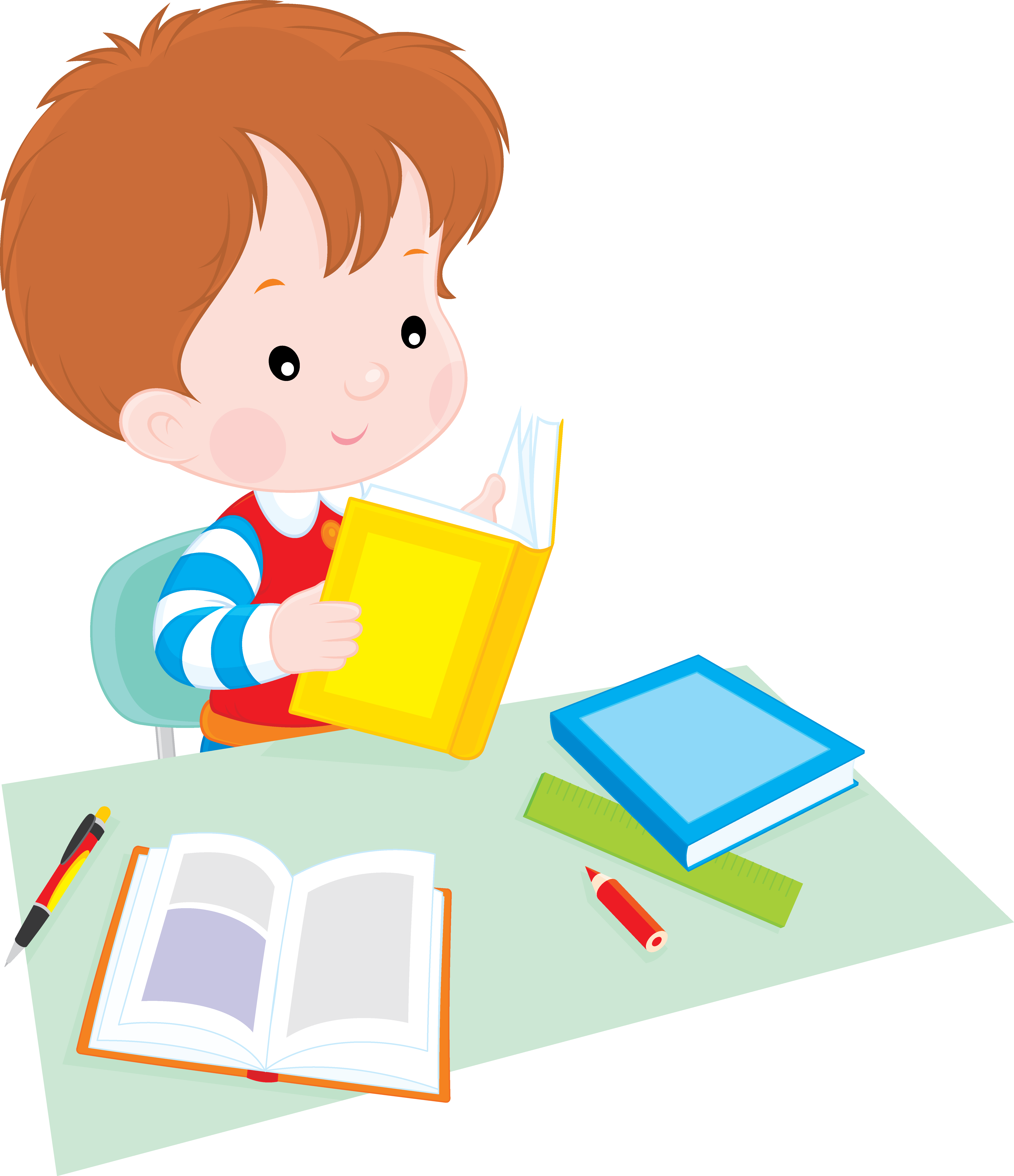 تنظيم البيانات وتنظيمها وعرضها
الفصل
٣
تنظيم البيانات وتنظيمها وعرضها
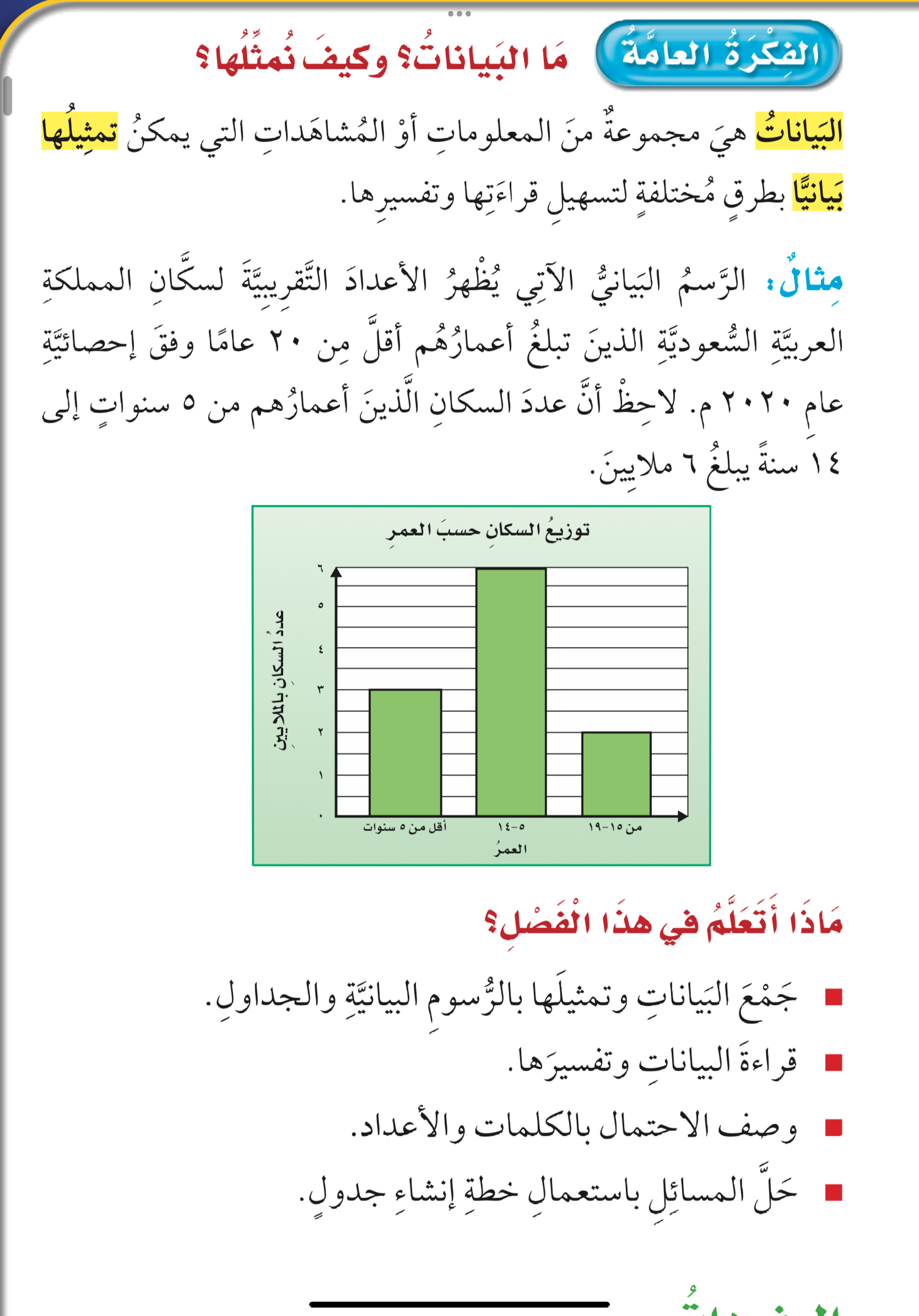 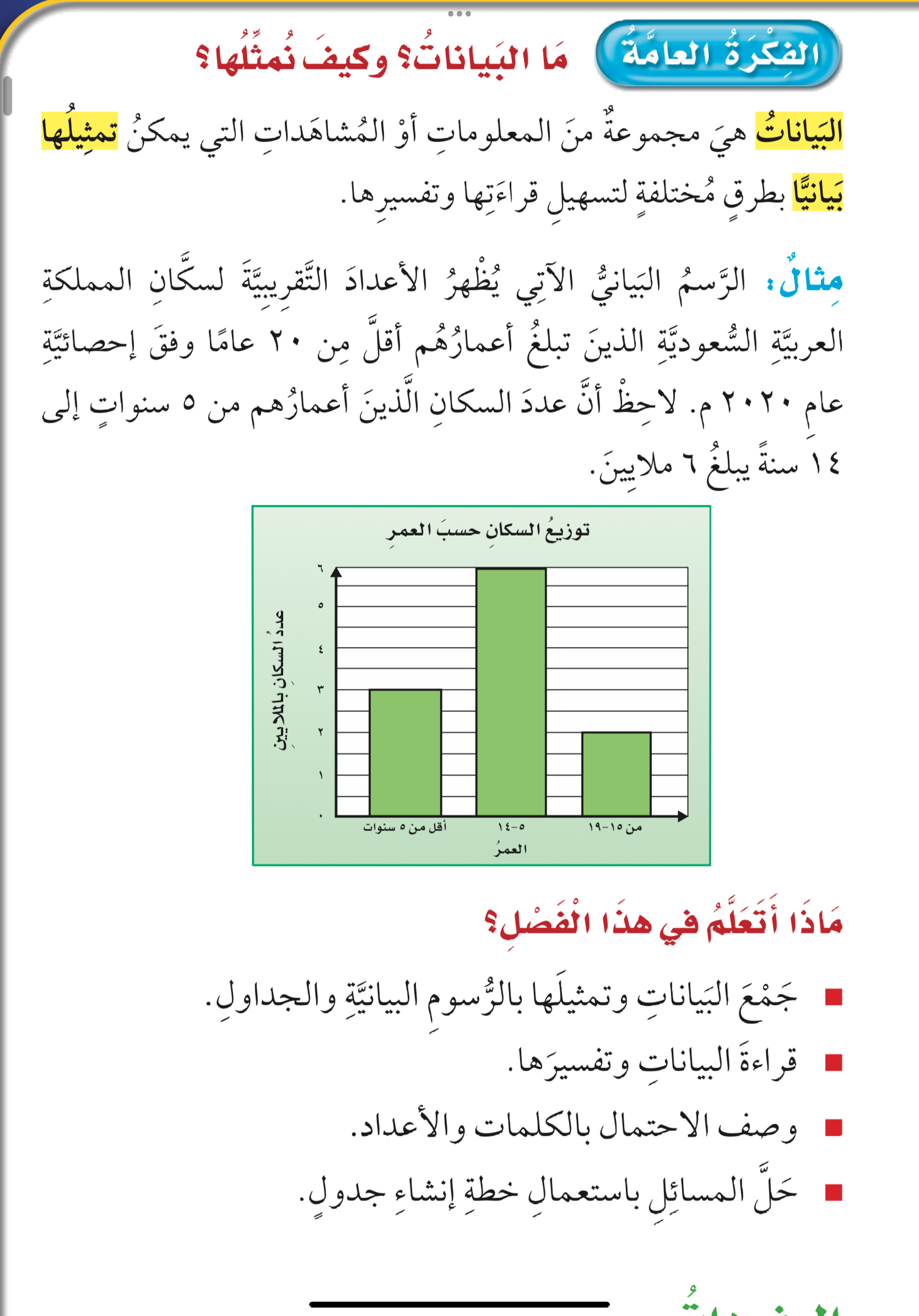 الفصل
٣
تنظيم البيانات وتنظيمها وعرضها
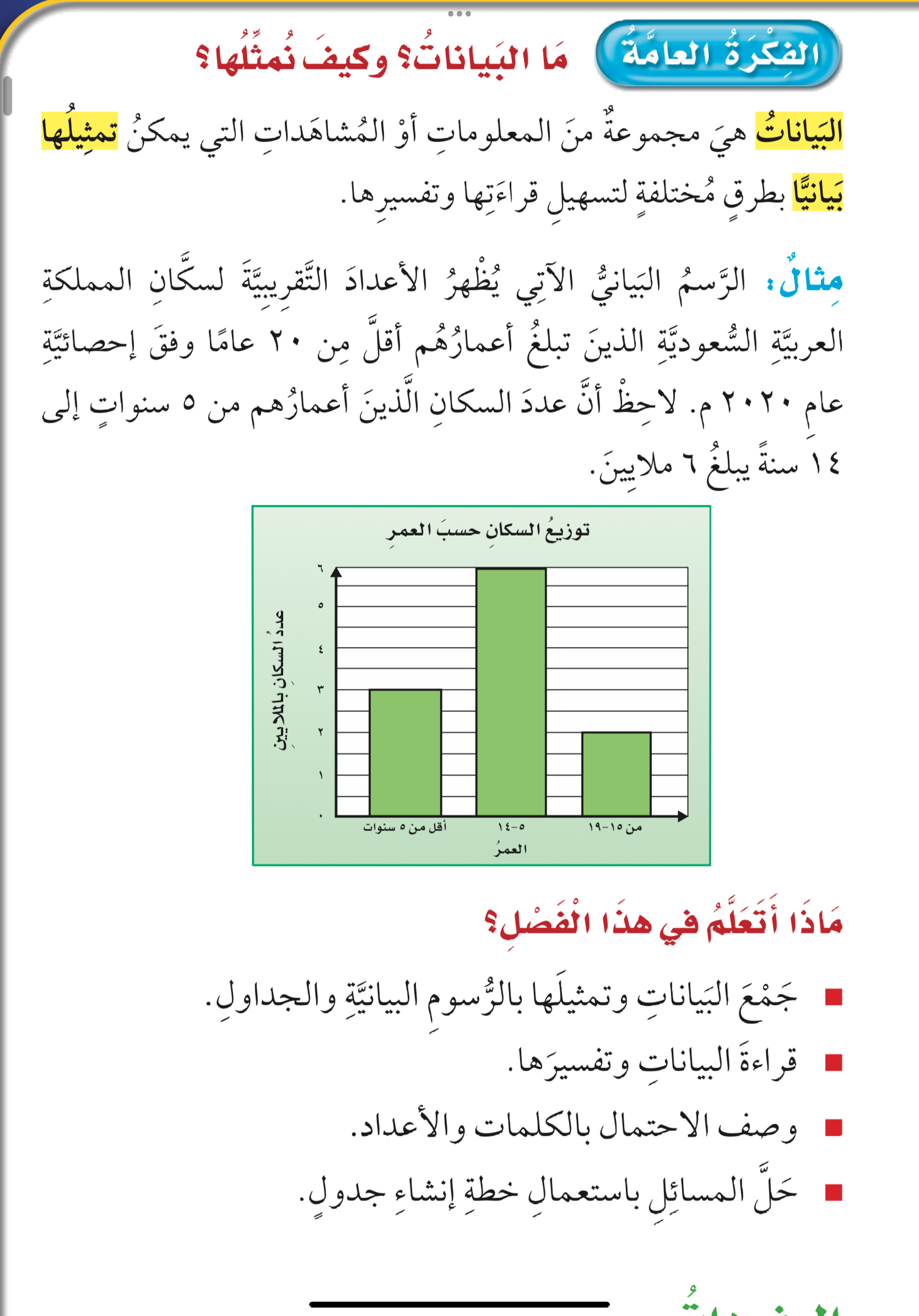 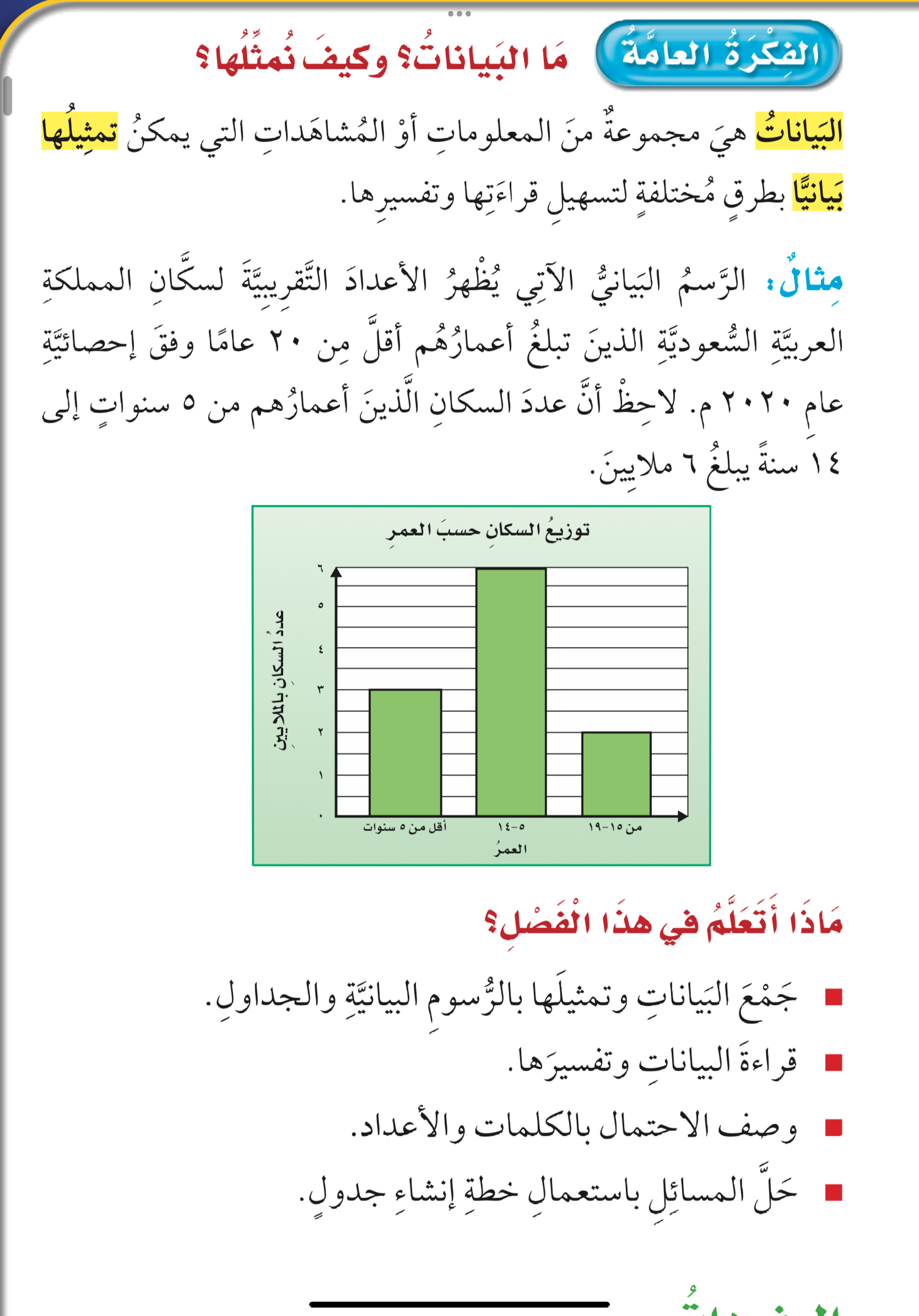 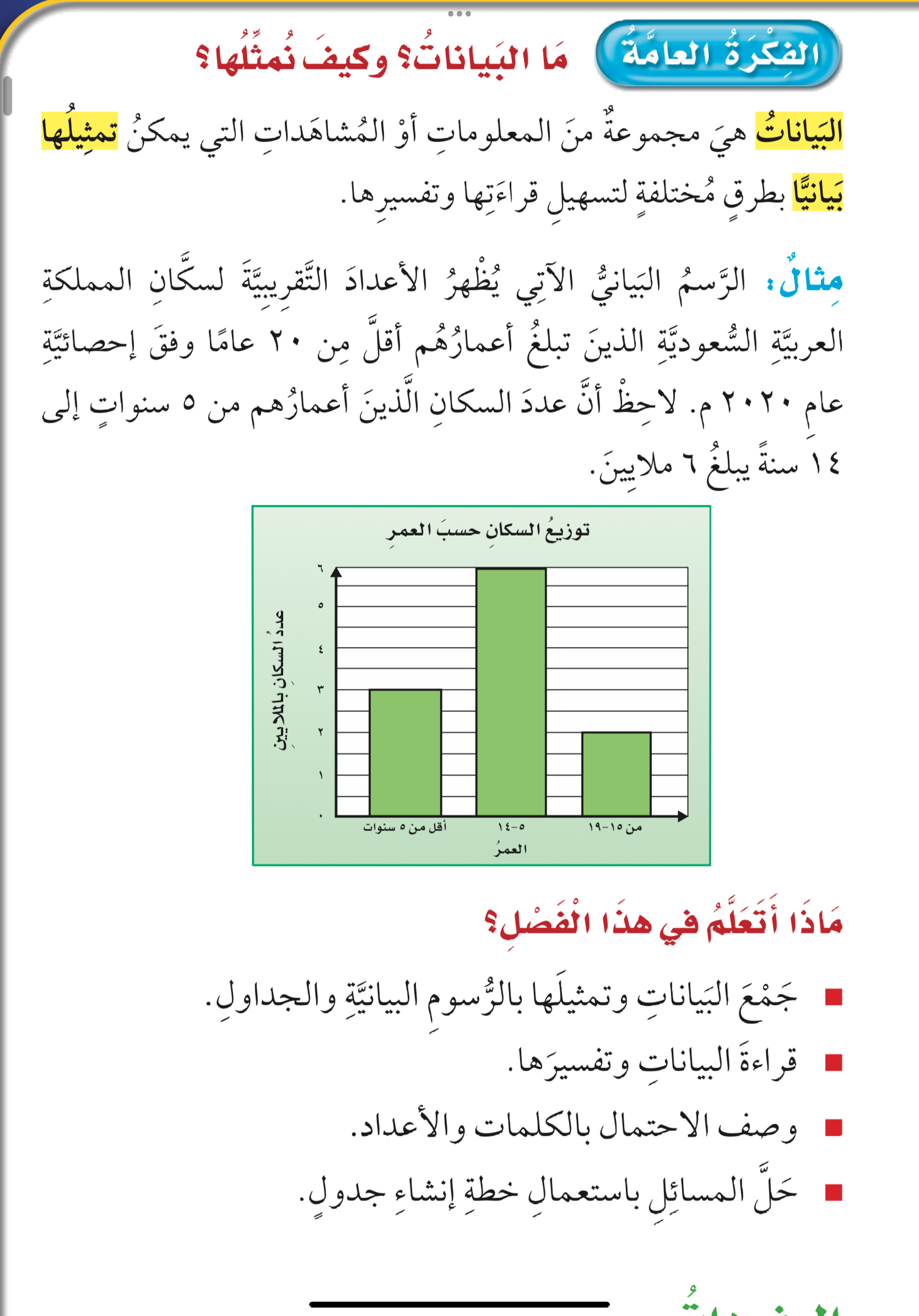 الفصل
٣
تنظيم البيانات وتنظيمها وعرضها
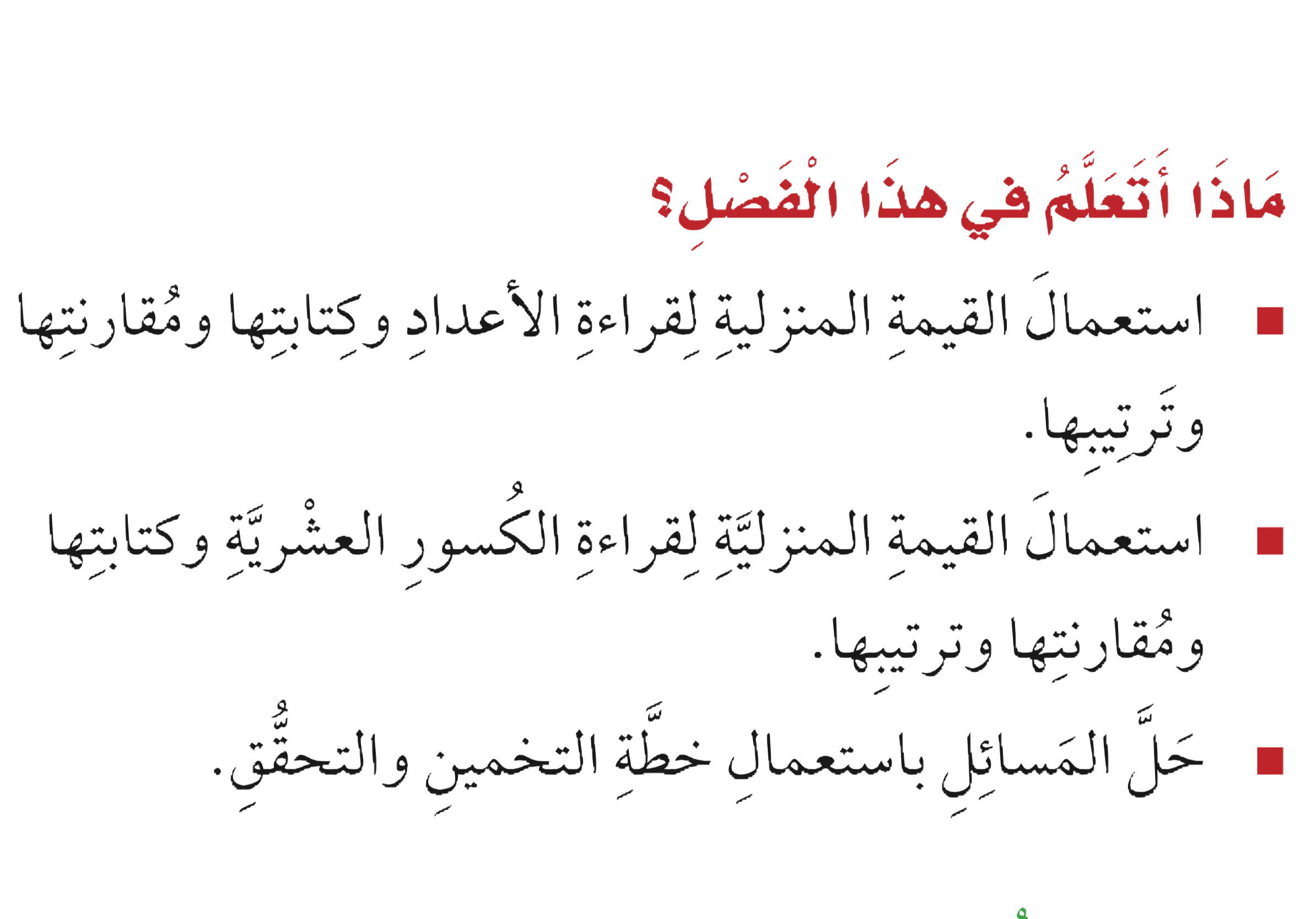 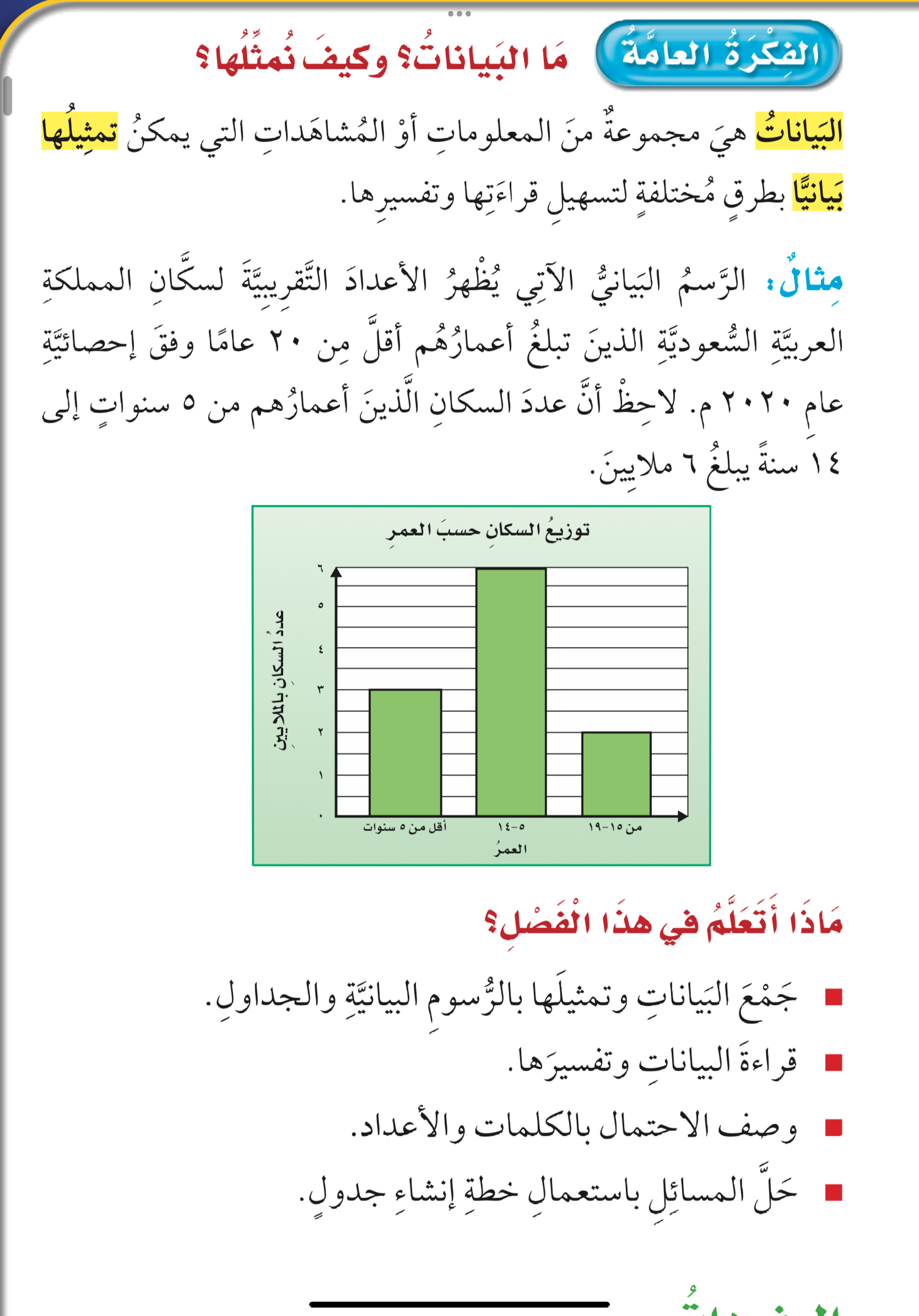 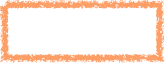 الفصل
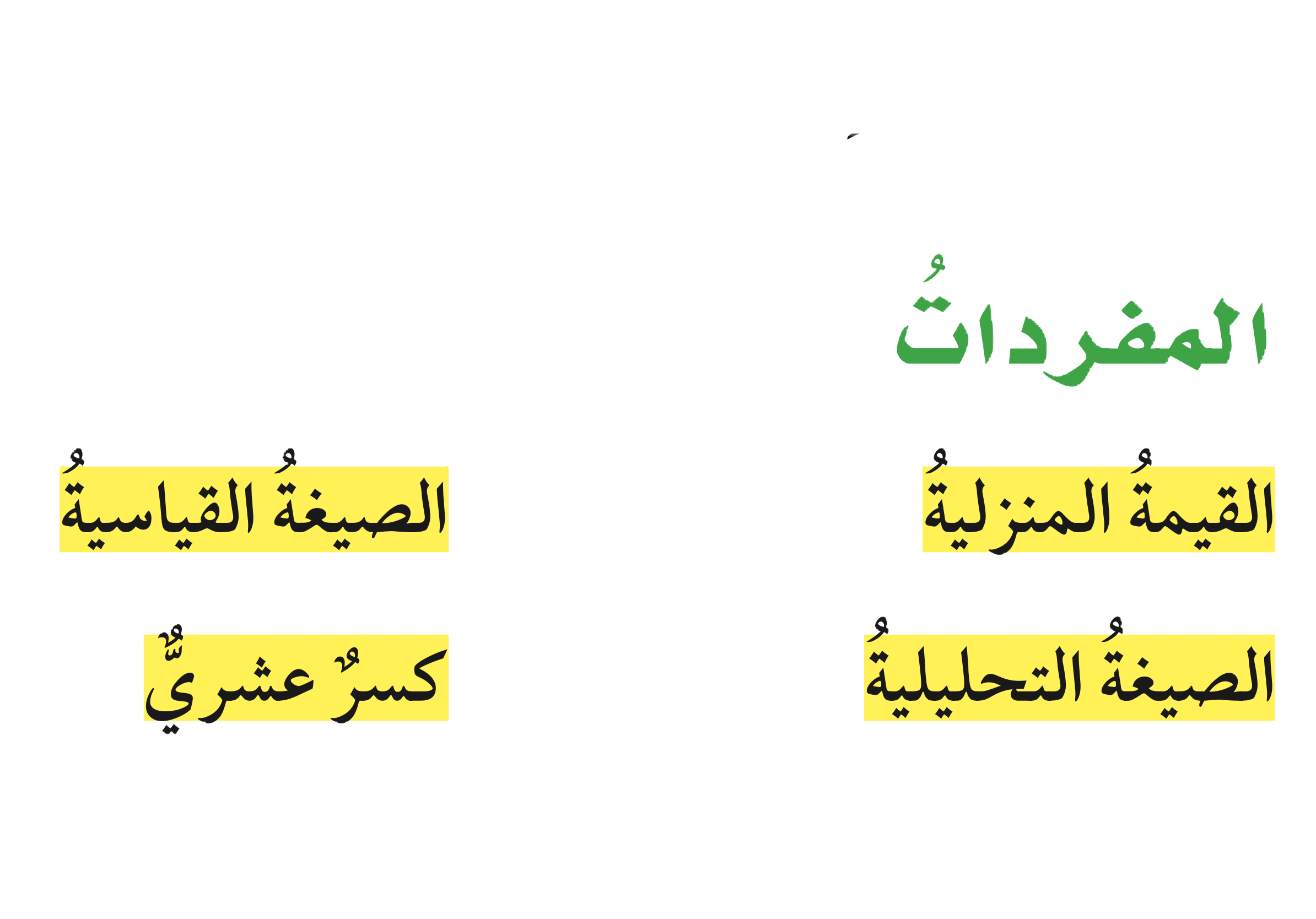 ٣
تنظيم البيانات وتنظيمها وعرضها
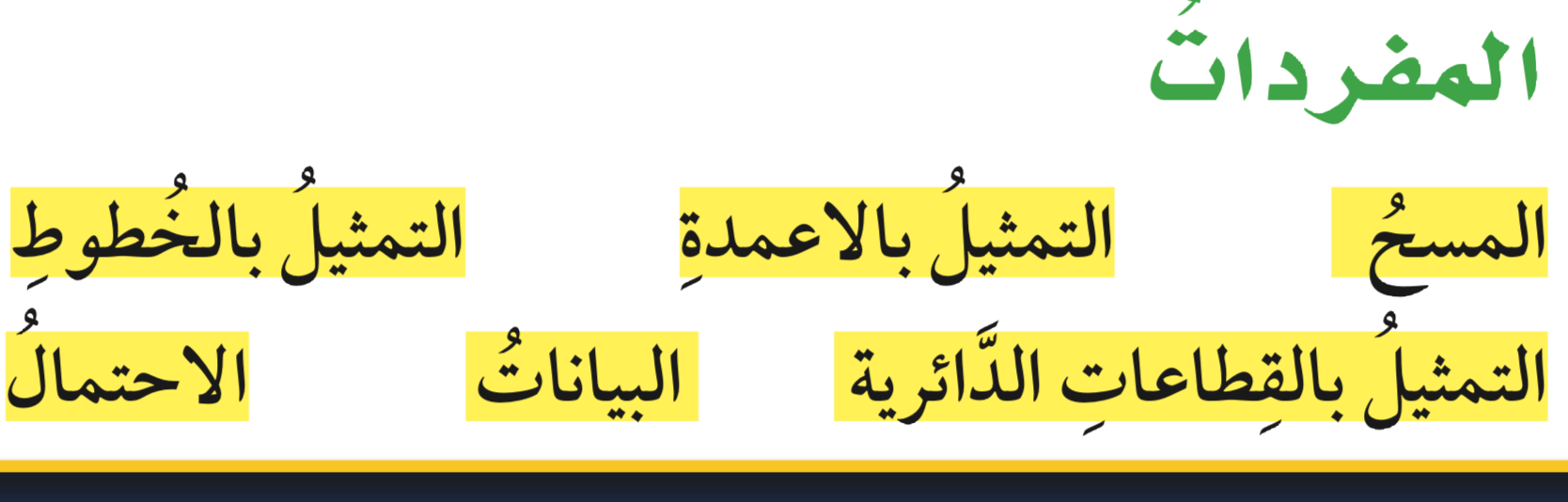 الفصل
٣
تنظيم البيانات وتنظيمها وعرضها
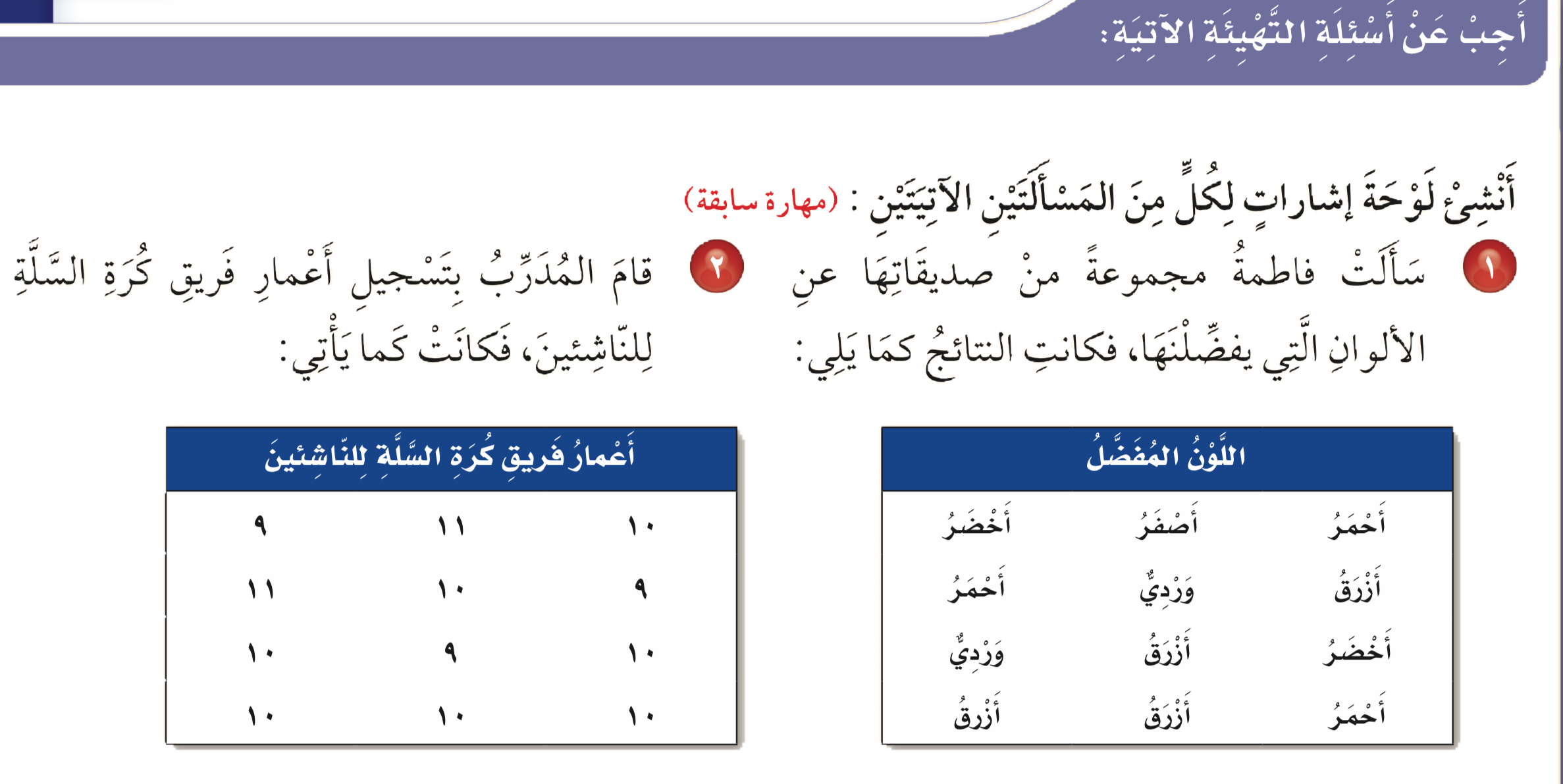 أنشئ لوحة إشارات لكل من المسألتين الآتيتين :
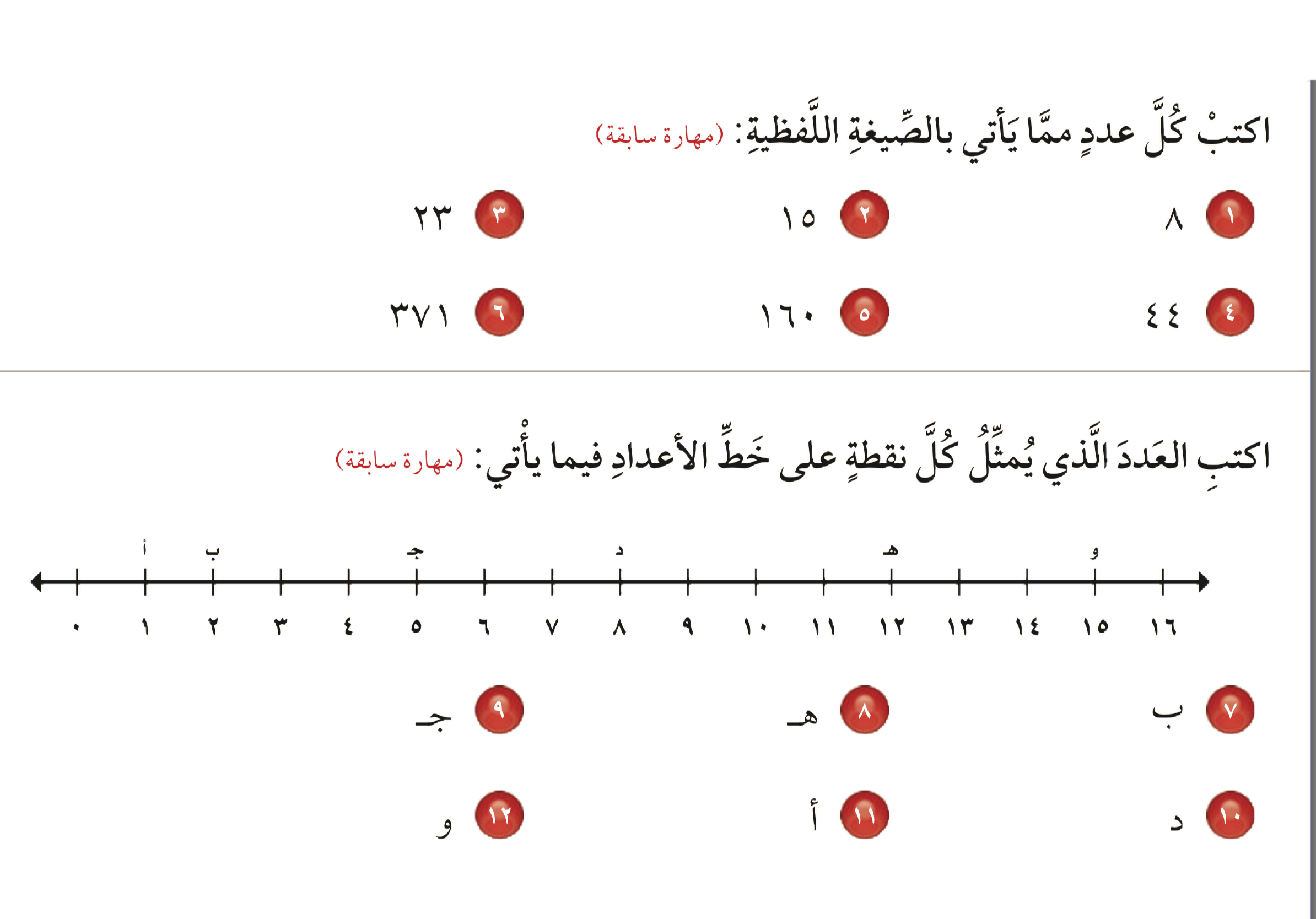 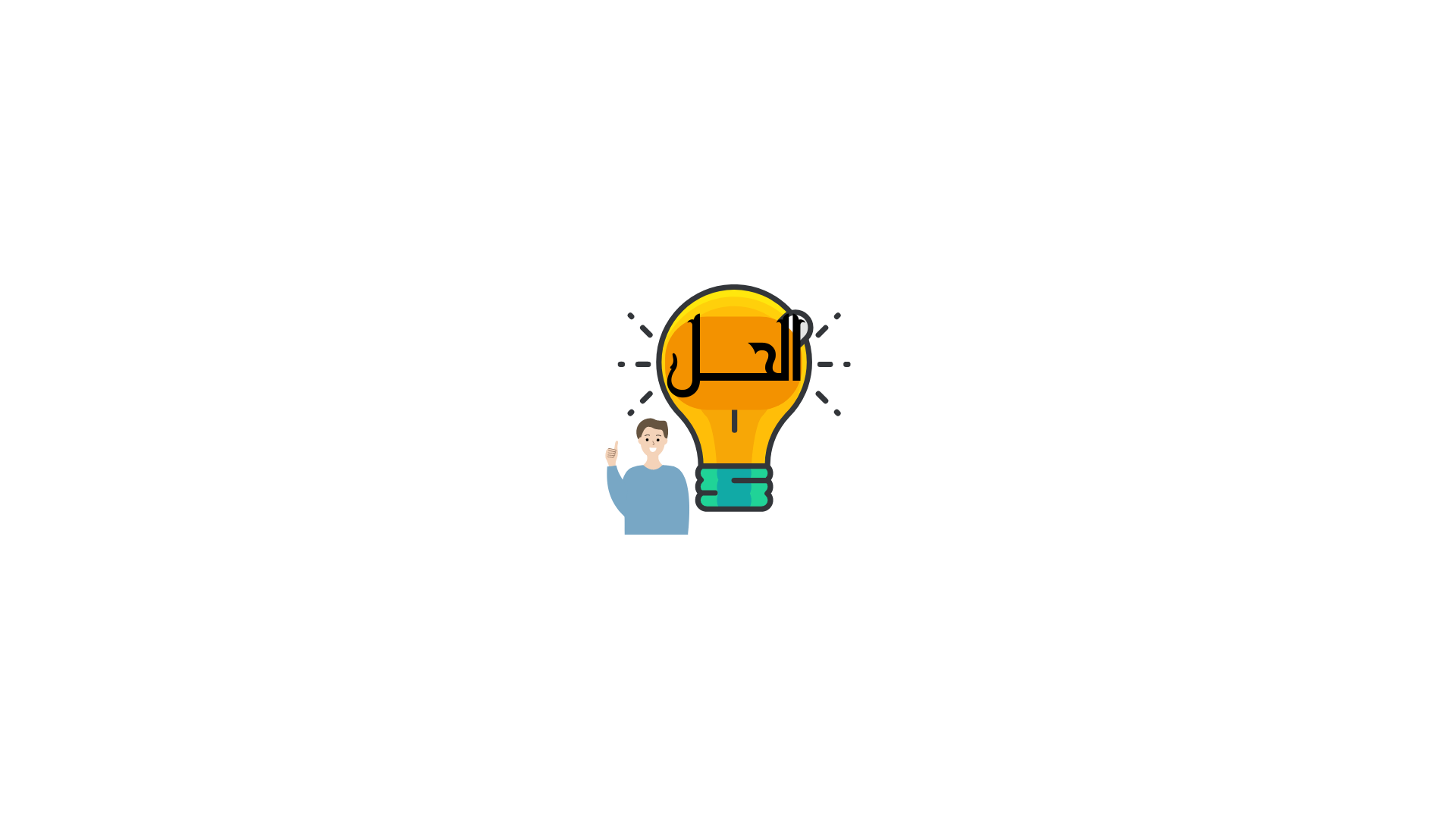 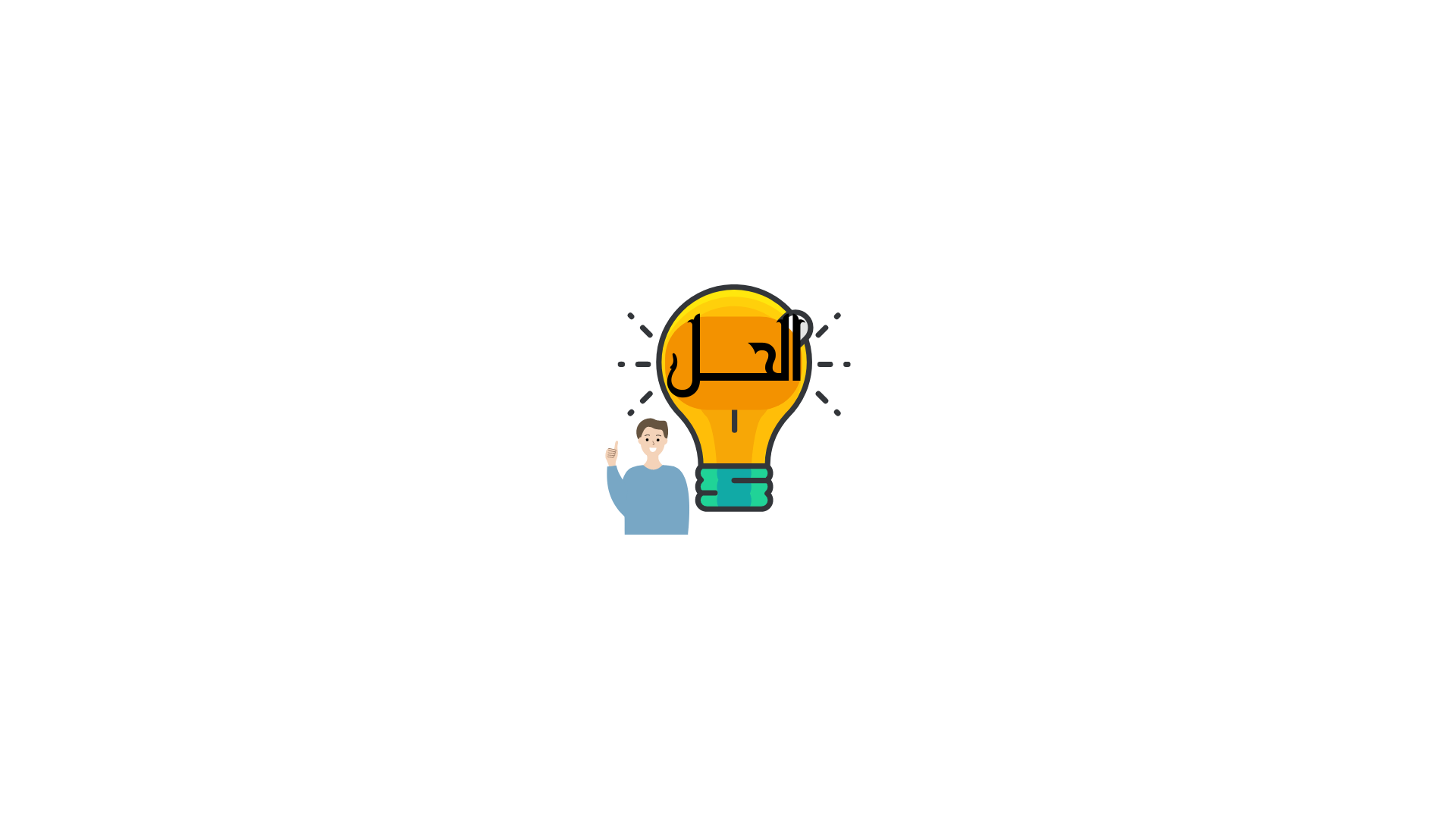 الفصل
٣
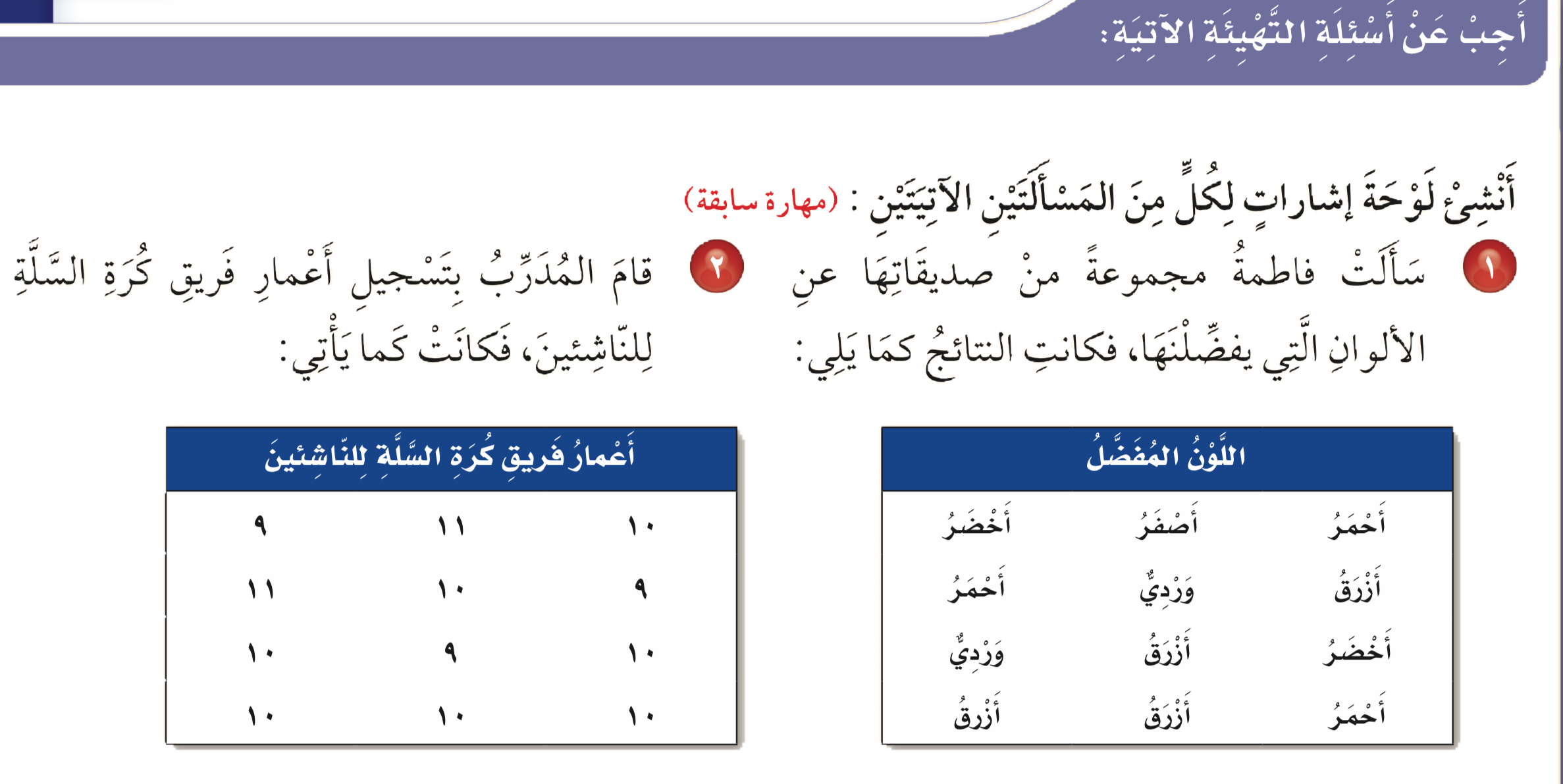 تنظيم البيانات وتنظيمها وعرضها
أنشئ لوحة إشارات لكل من المسألتين الآتيتين :
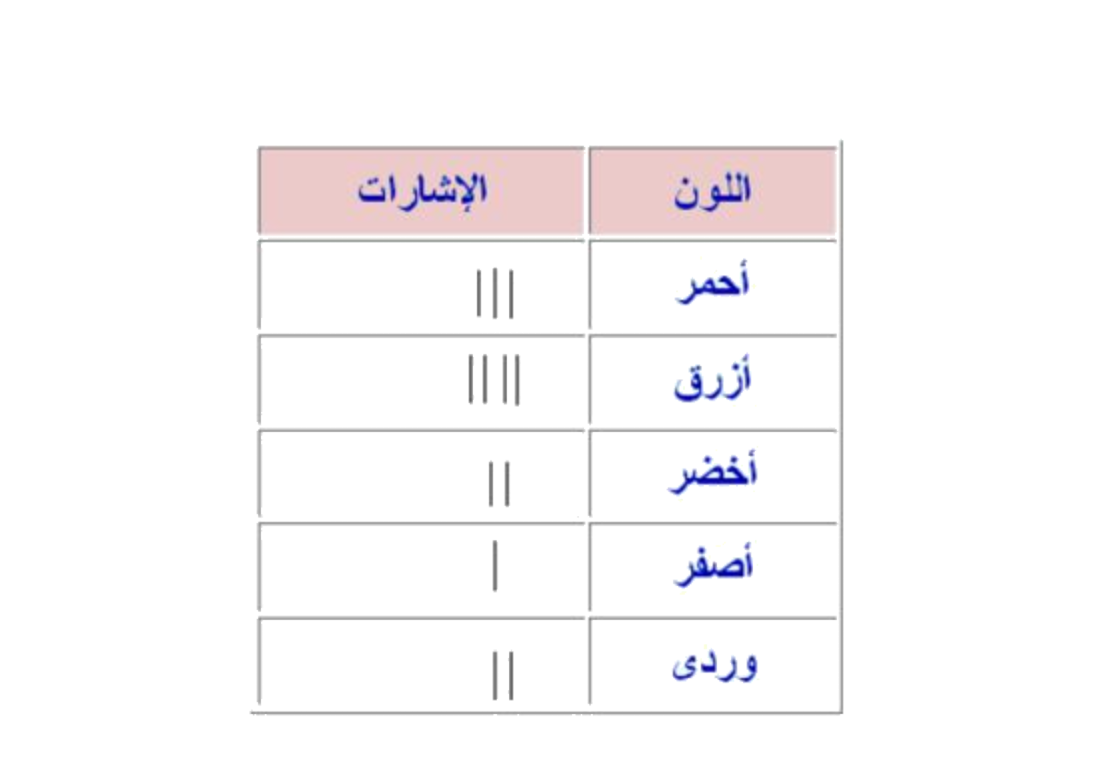 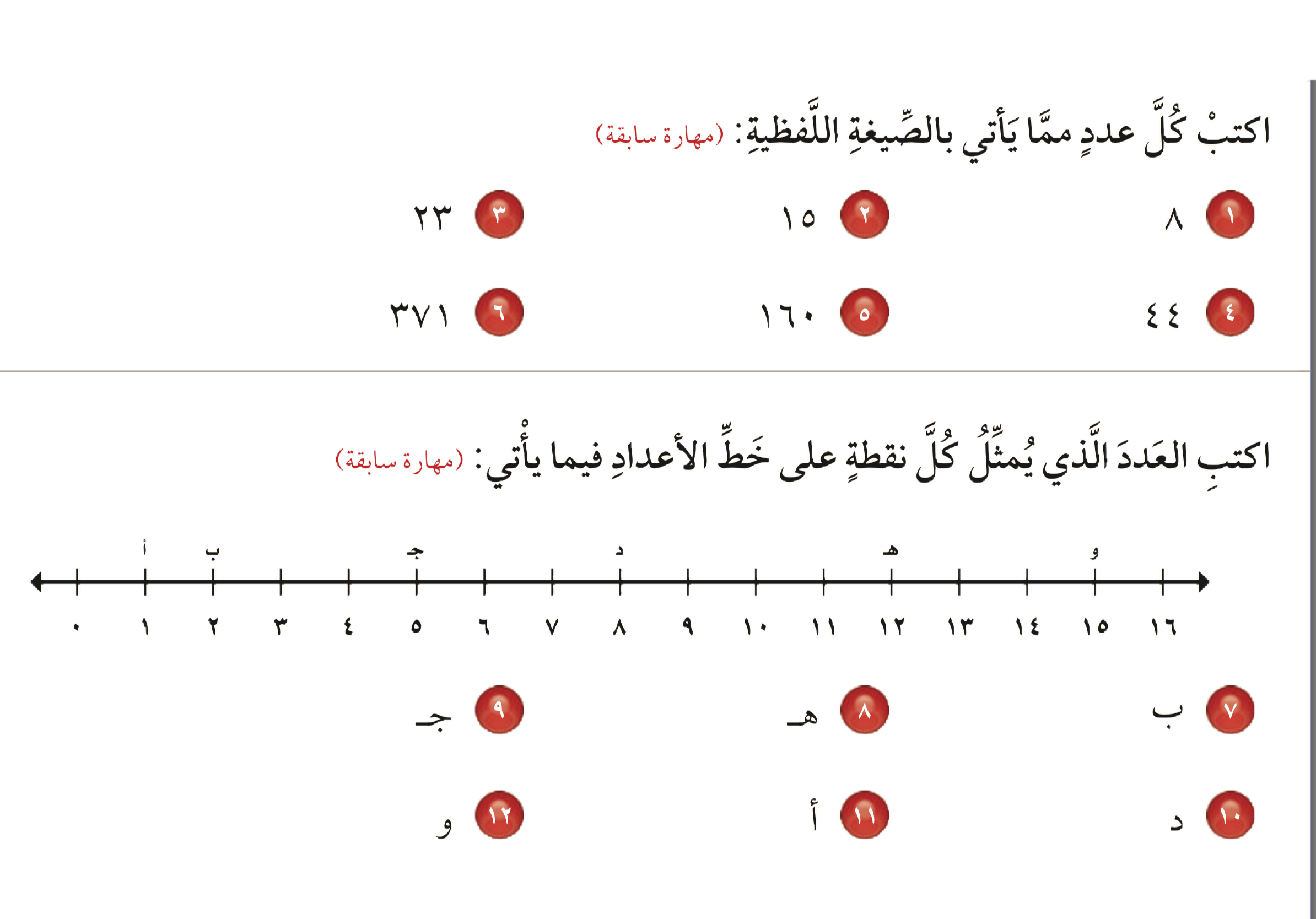 الفصل
٣
تنظيم البيانات وتنظيمها وعرضها
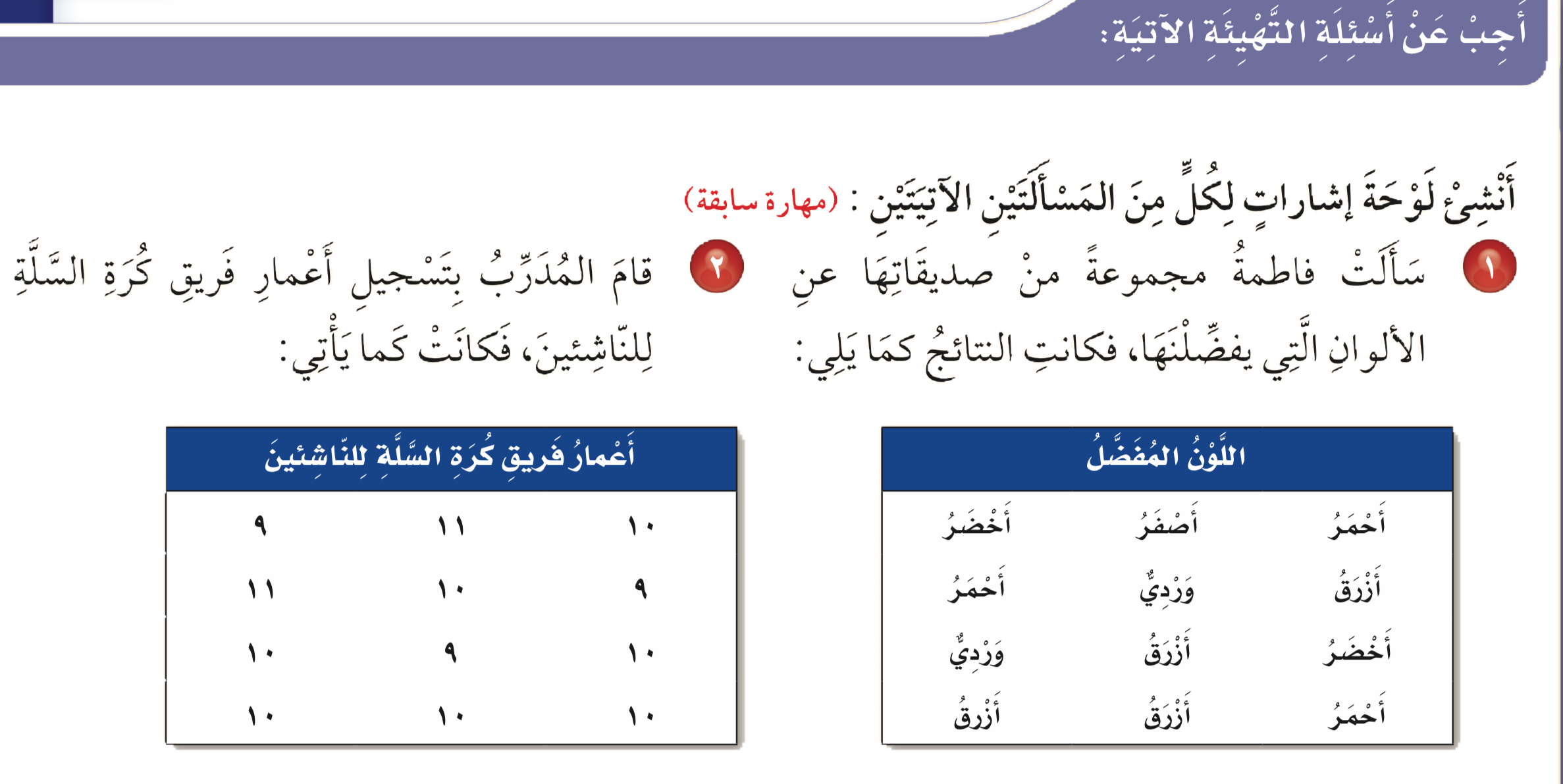 أنشئ لوحة إشارات لكل من المسألتين الآتيتين :
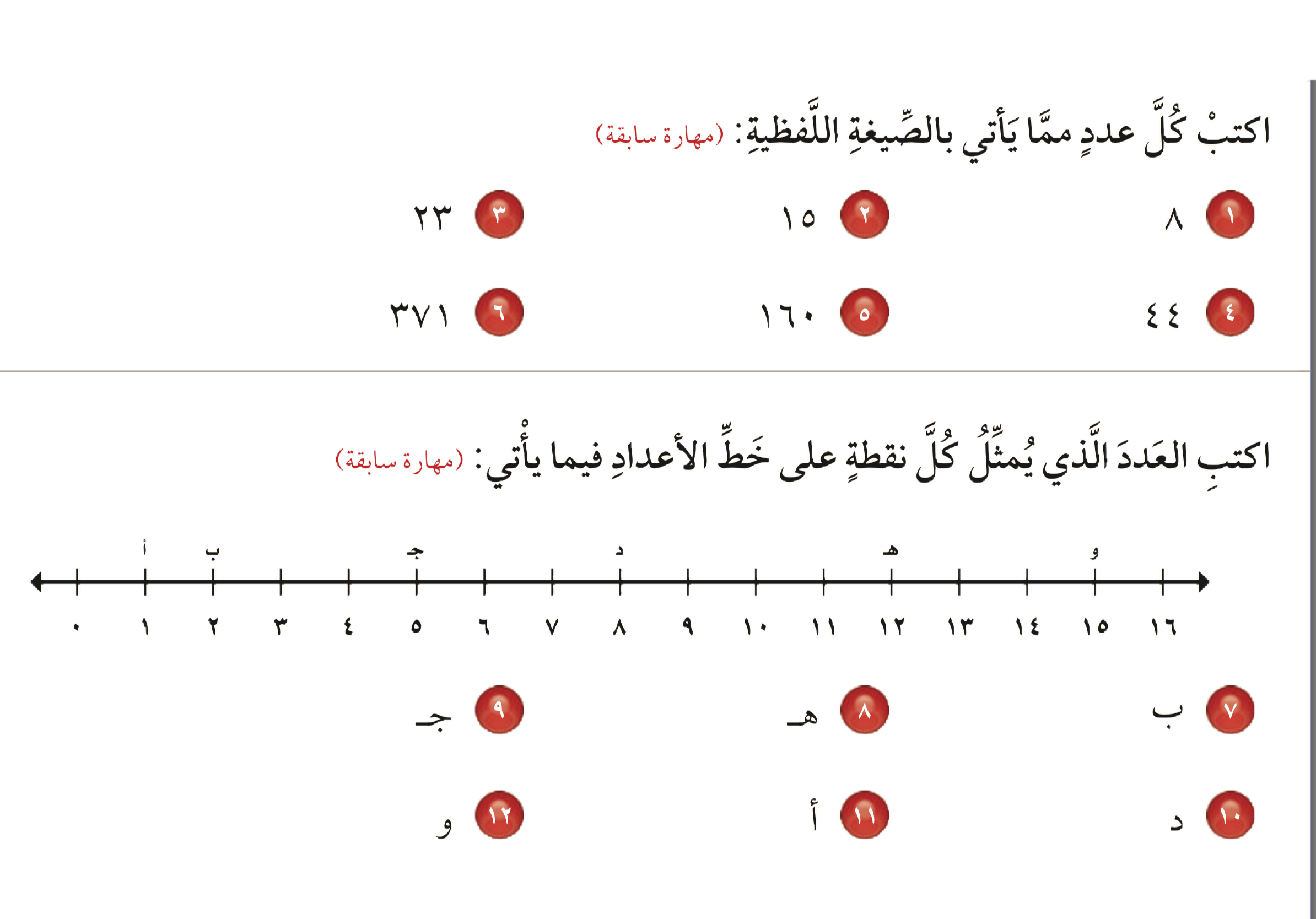 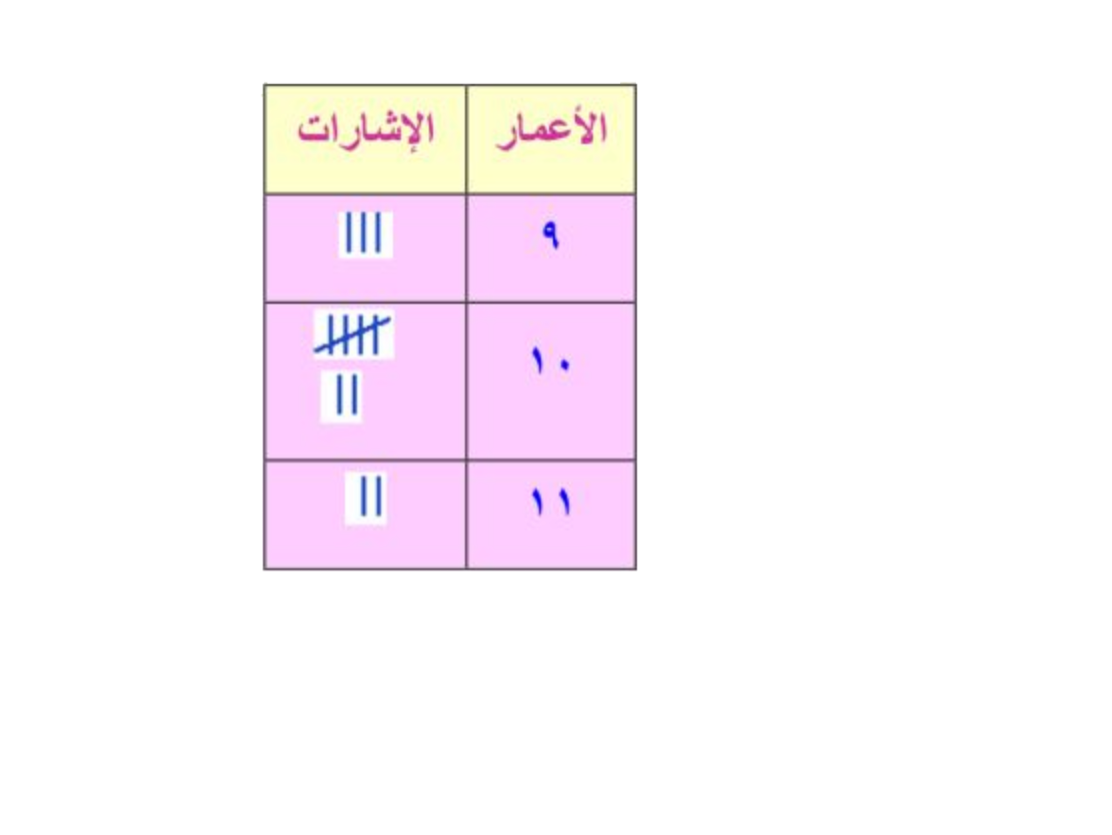 الفصل
تنظيم البيانات وتنظيمها وعرضها
٣
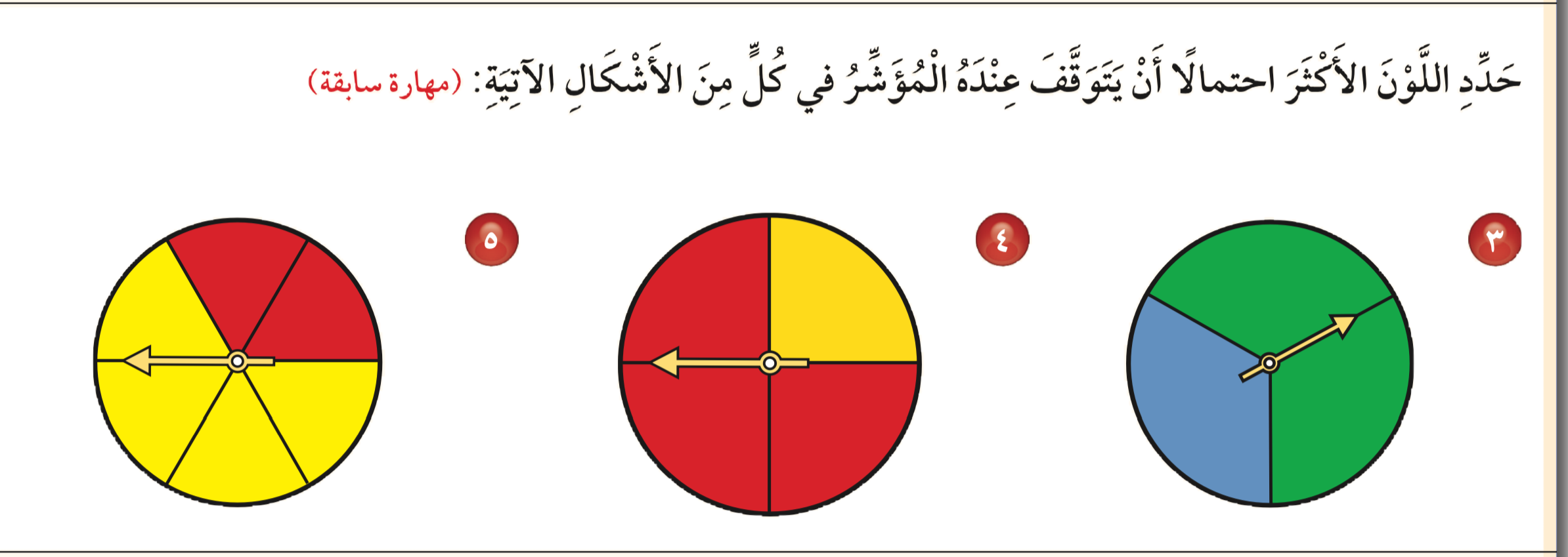 حدد اللون الأكثر 
أن يتوقف عنده المؤشر في كل من الأشكال الآتية:
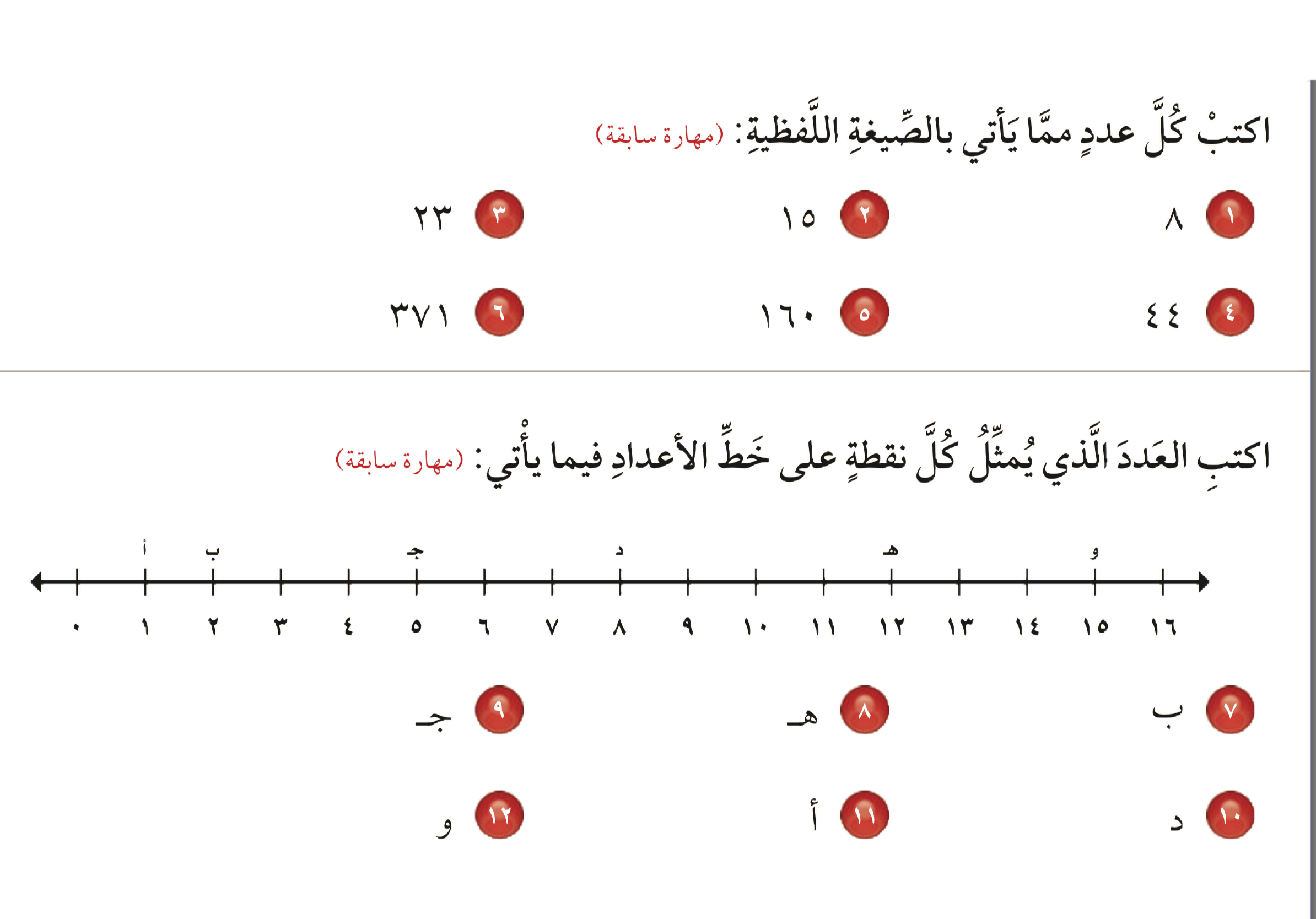 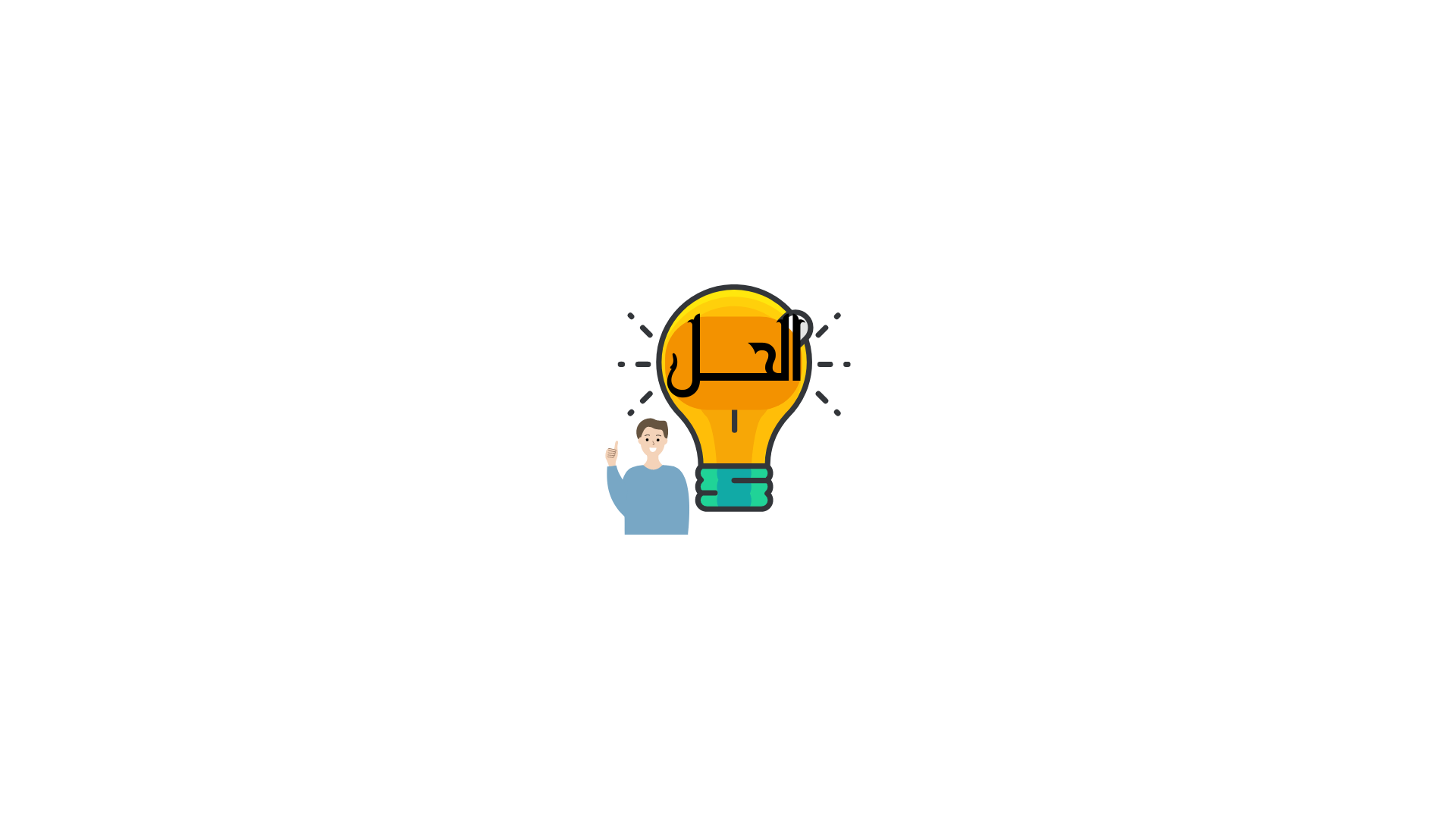 ٢
٣
٤
الفصل
تنظيم البيانات وتنظيمها وعرضها
٣
٣
٤
٦
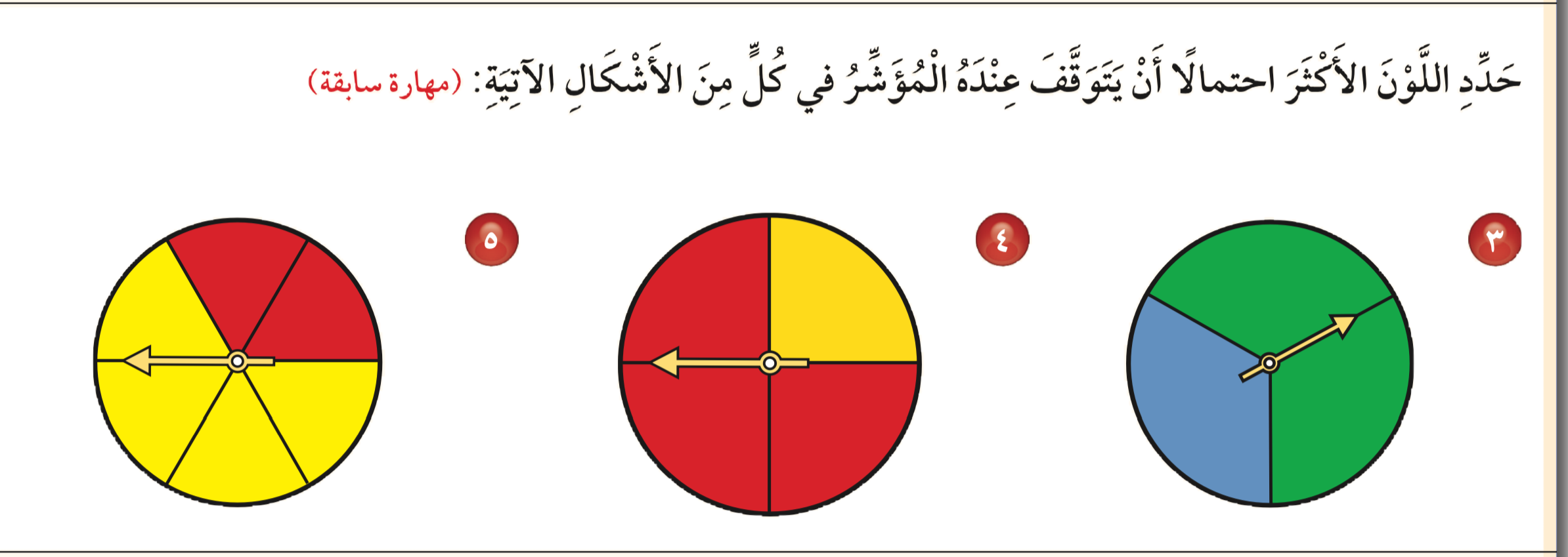 حدد اللون الأكثر 
أن يتوقف عنده المؤشر في كل من الأشكال الآتية:
اللون الأخضر 
واحتماله
اللون الأصفر  
واحتماله
اللون الأحمر 
واحتماله
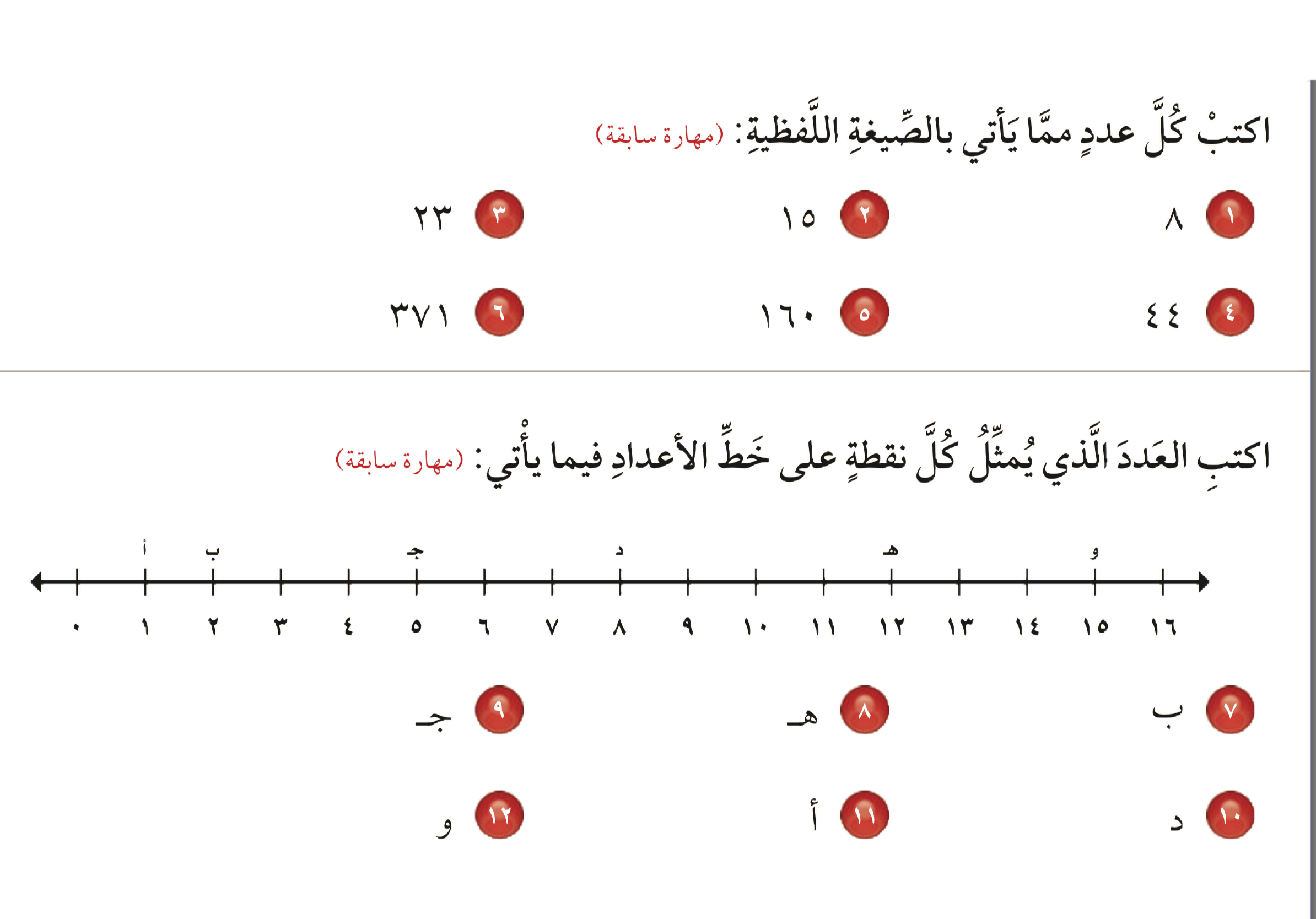 الفصل
تنظيم البيانات وتنظيمها وعرضها
٣
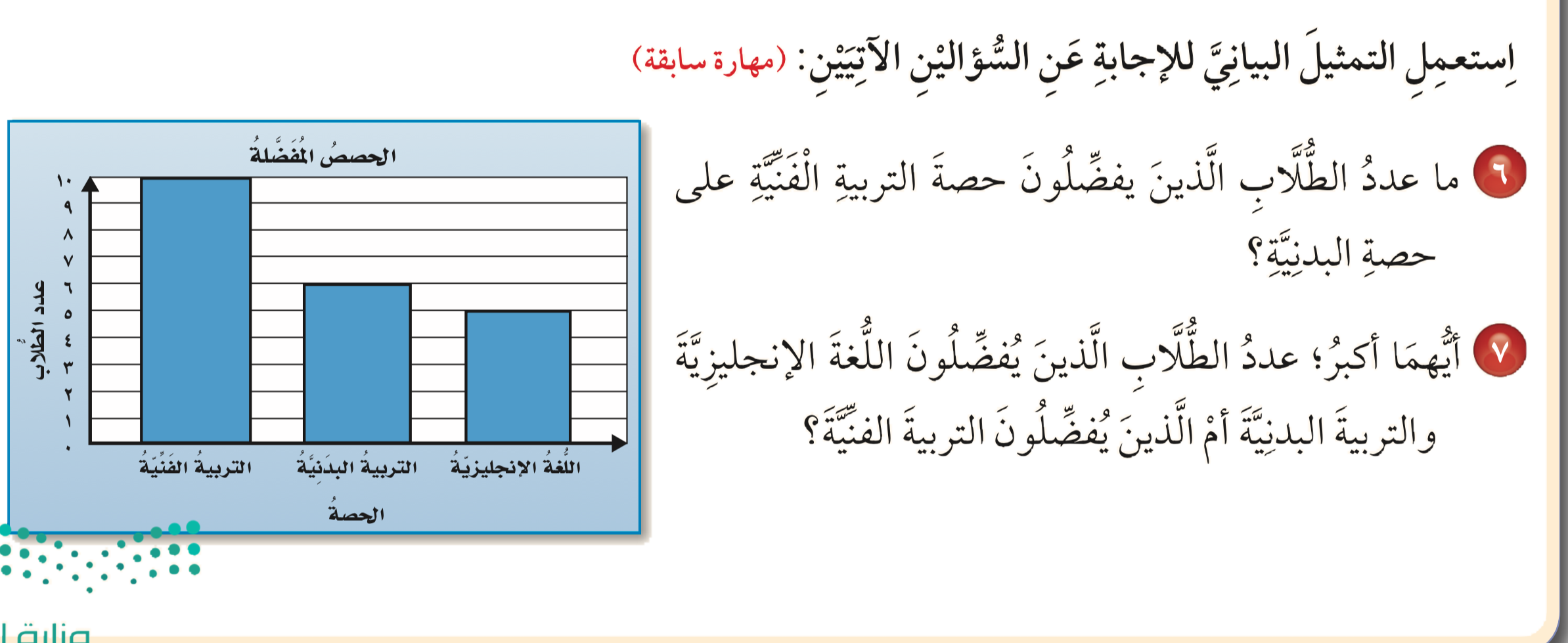 استعمل التمثيل 
البياني للإجابة  عن السؤالين الآتيين:
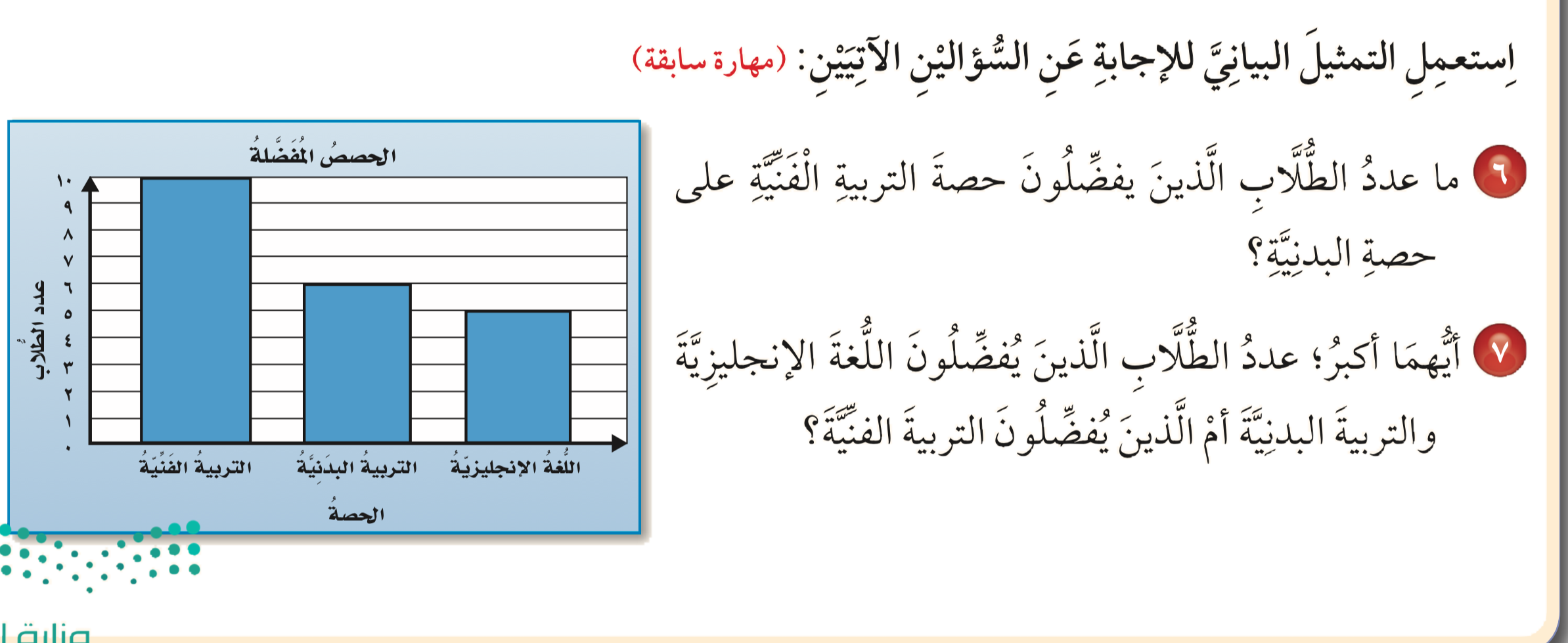 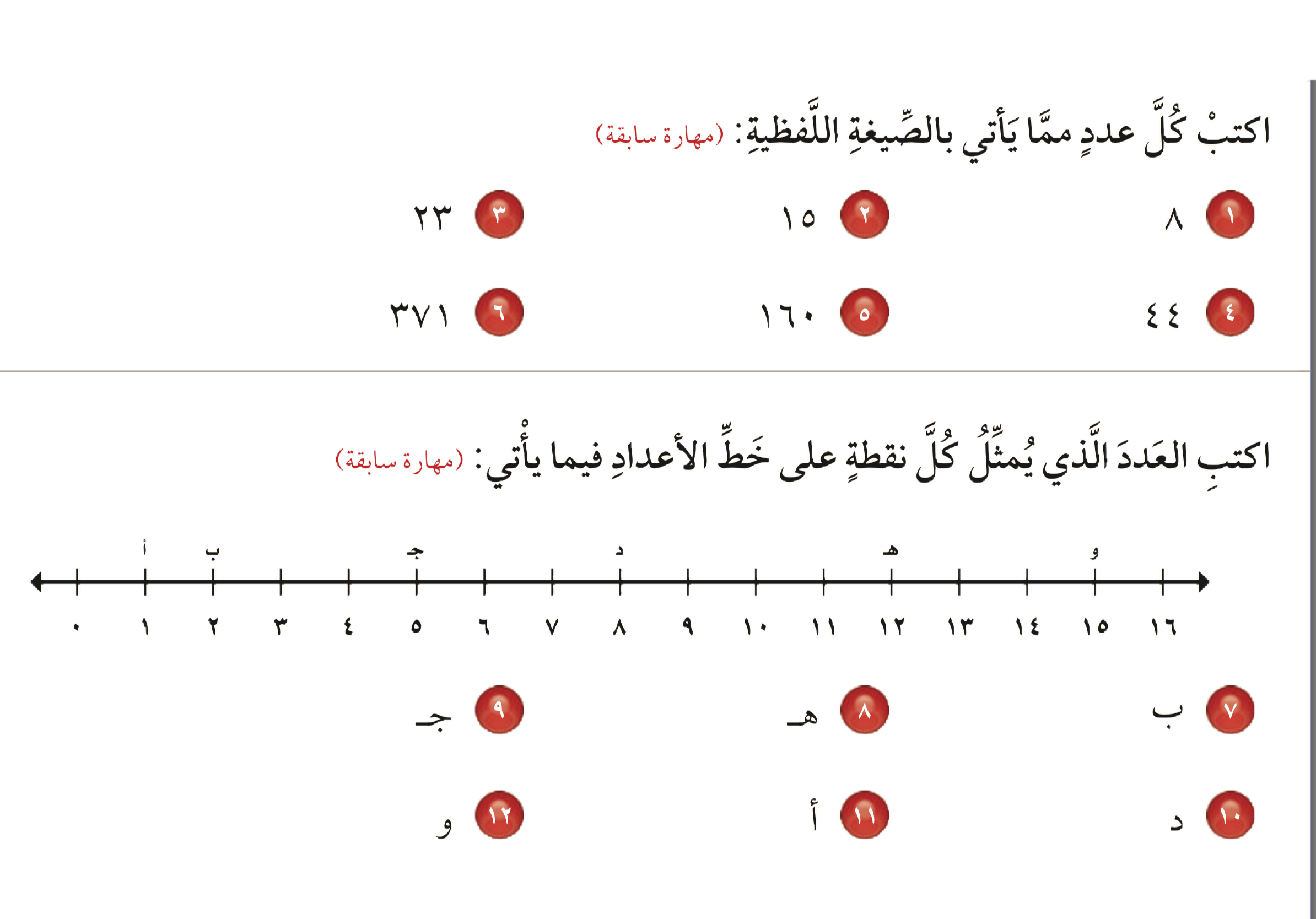 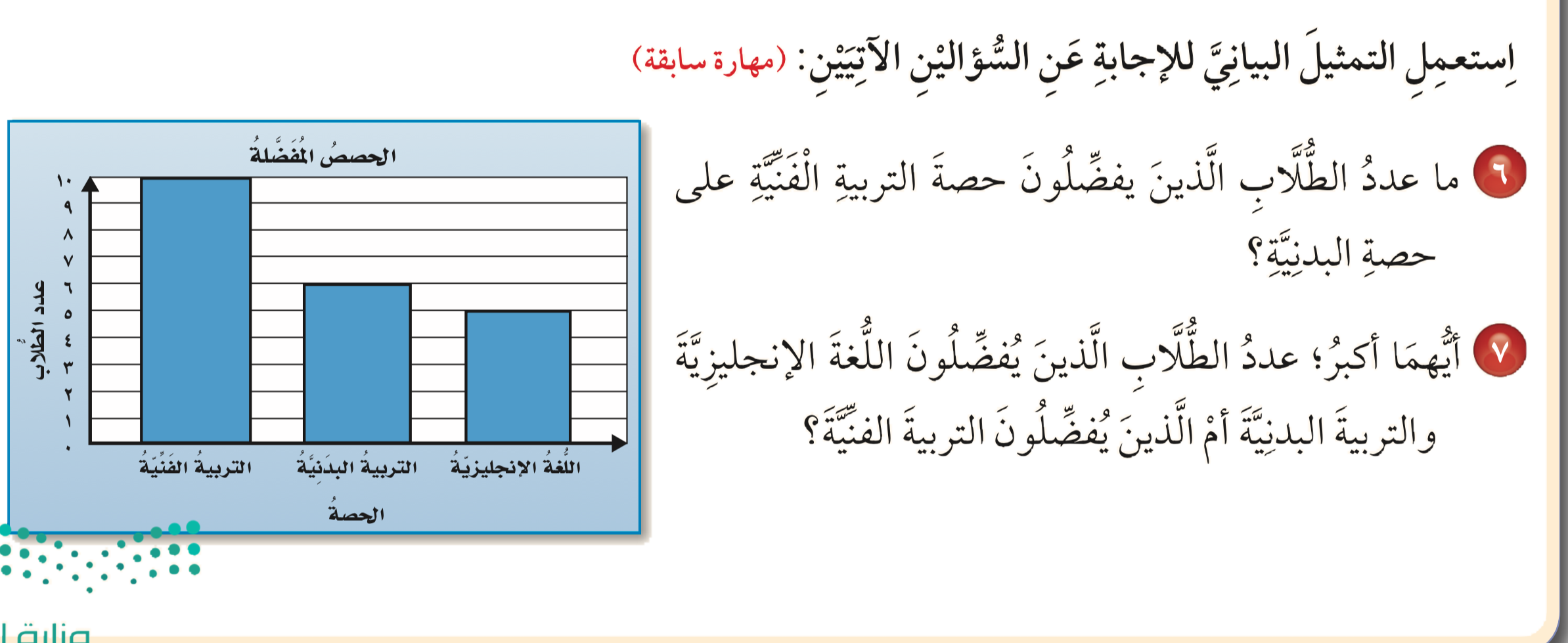 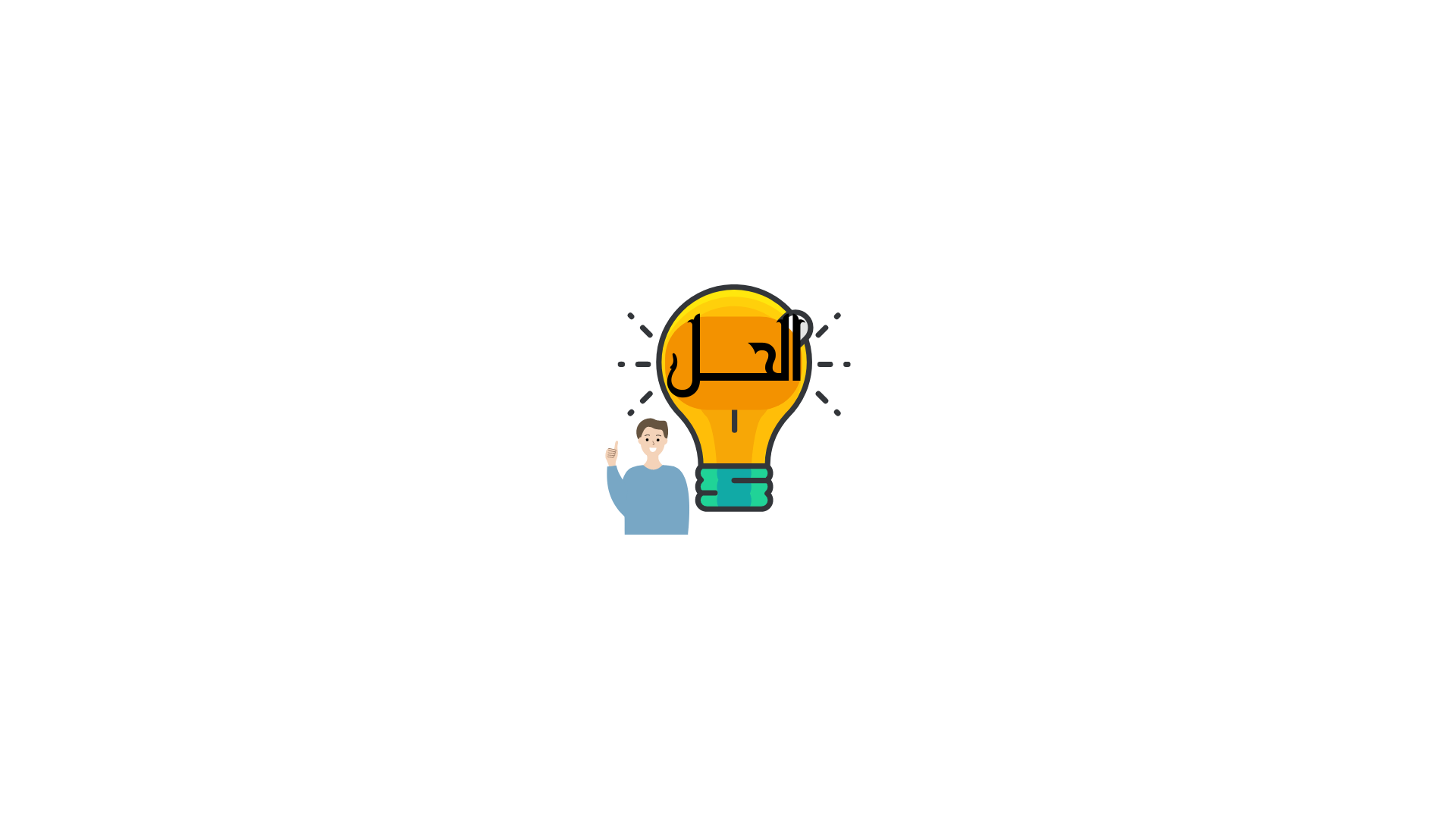 الفصل
تنظيم البيانات وتنظيمها وعرضها
٣
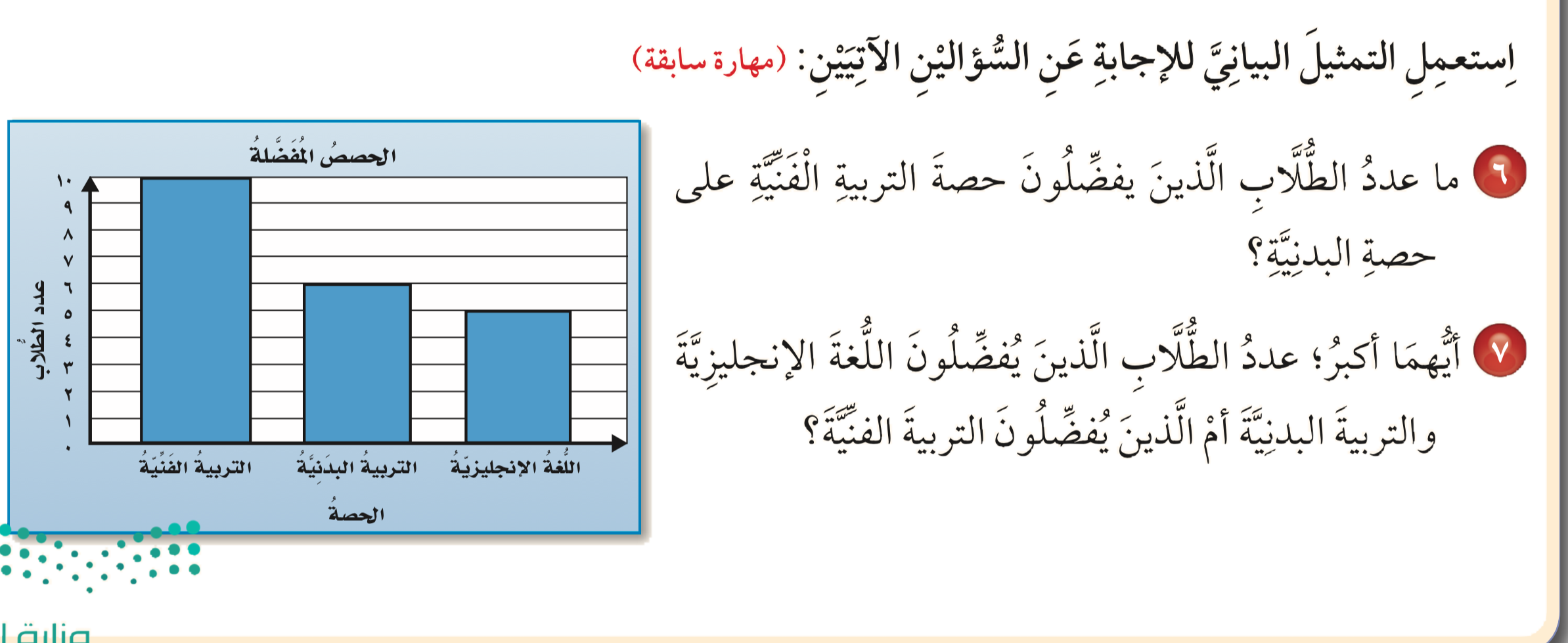 استعمل التمثيل 
البياني للإجابة  عن السؤالين الآتيين:
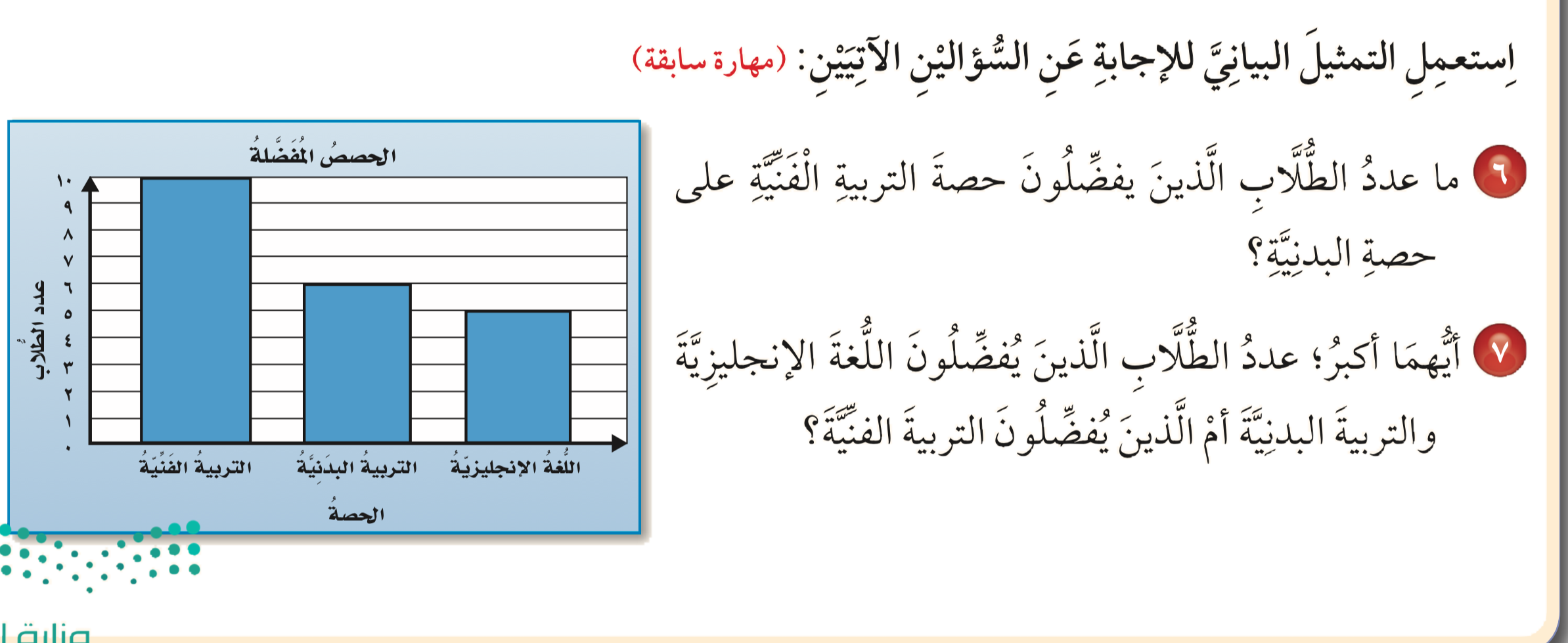 ١٠-٦=٤ طلاب
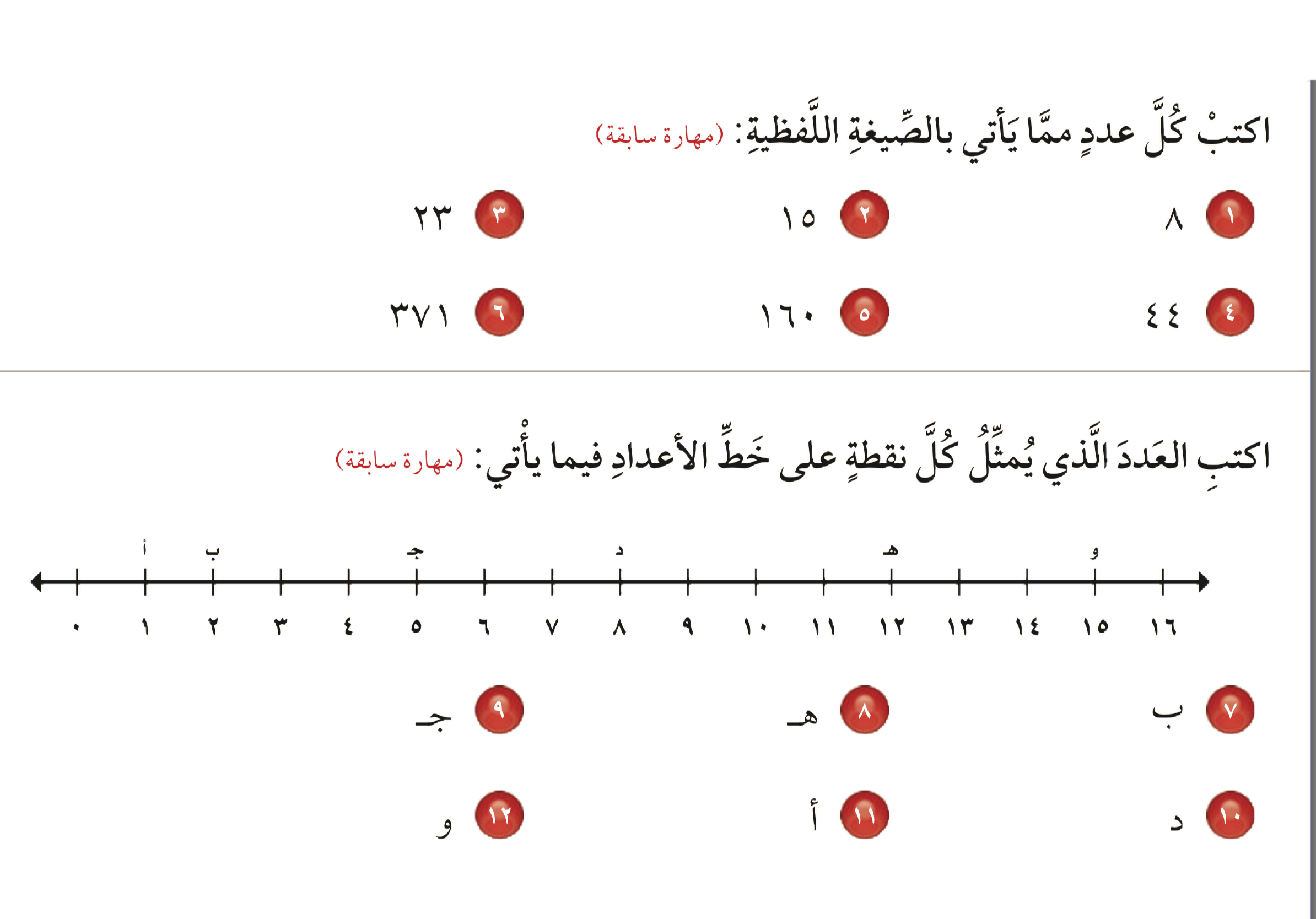 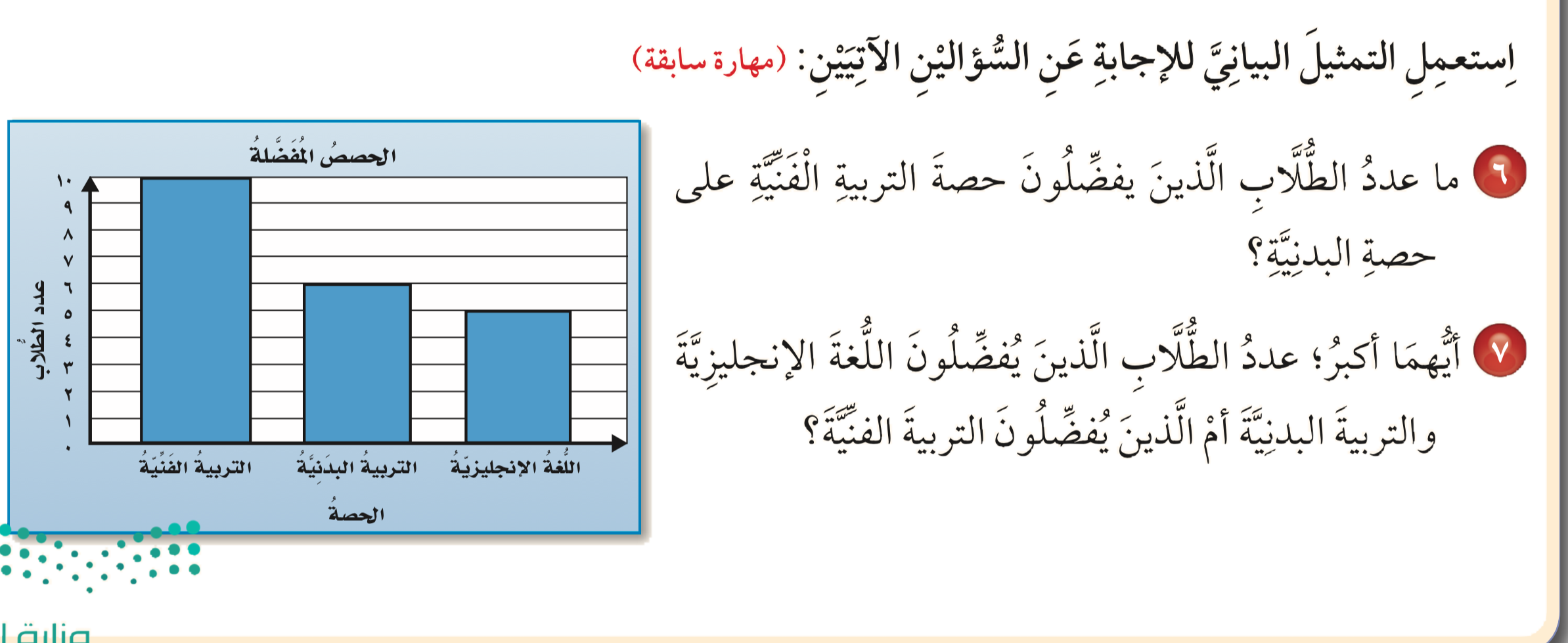 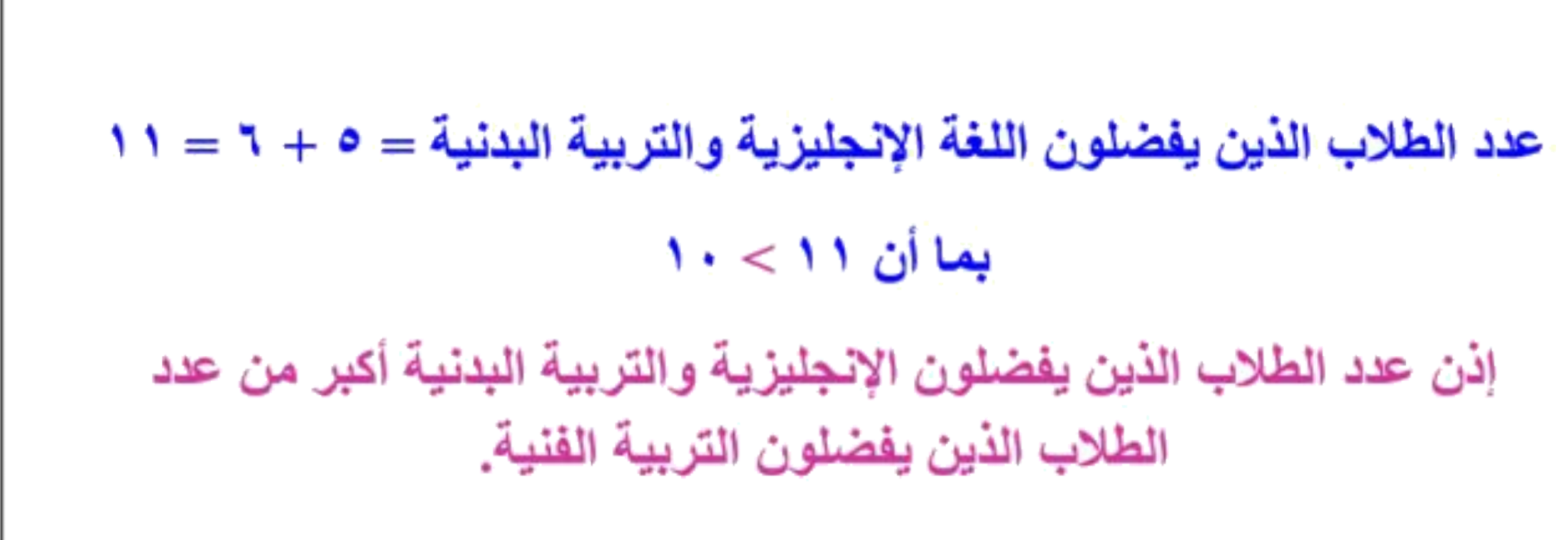 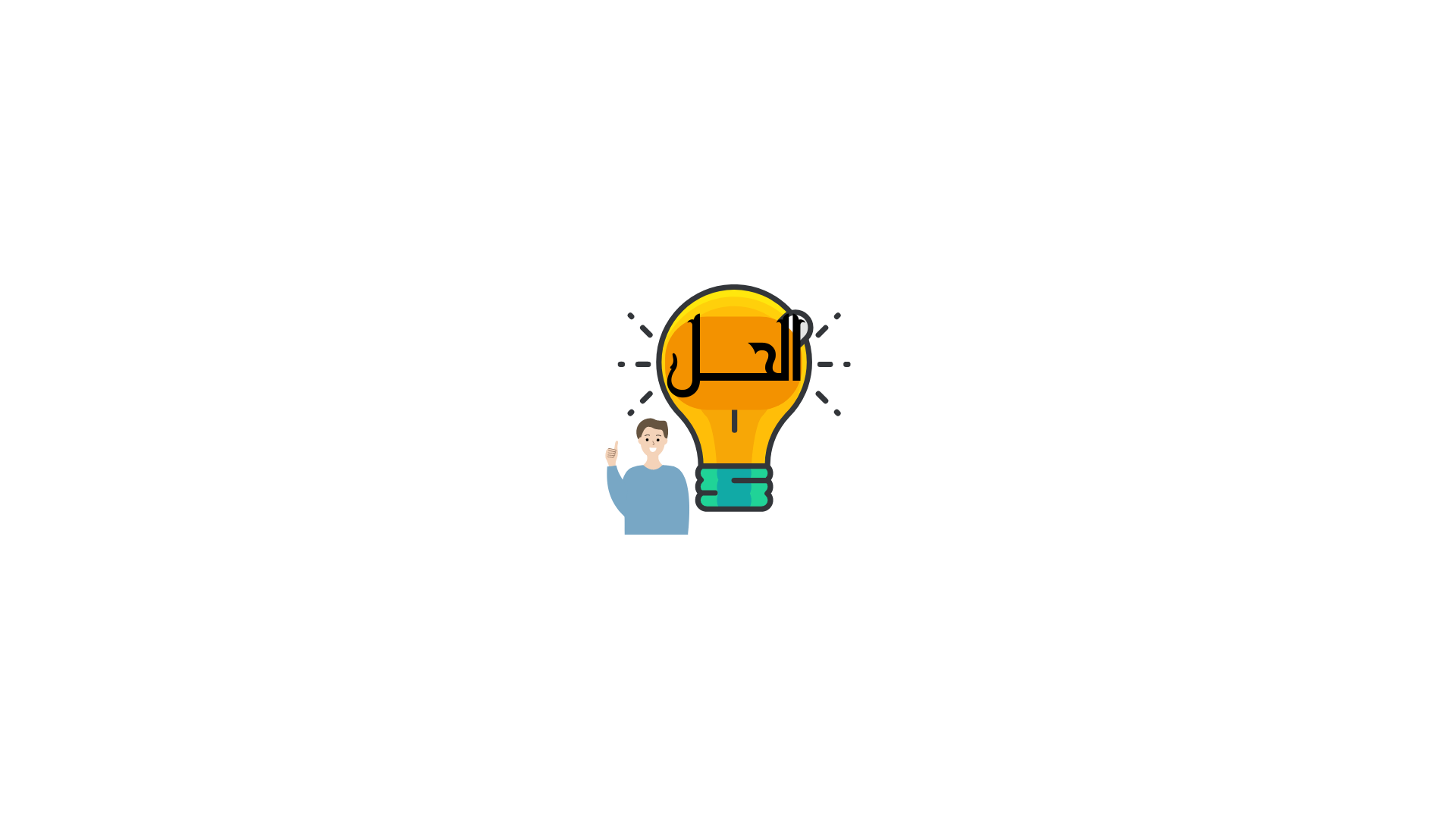 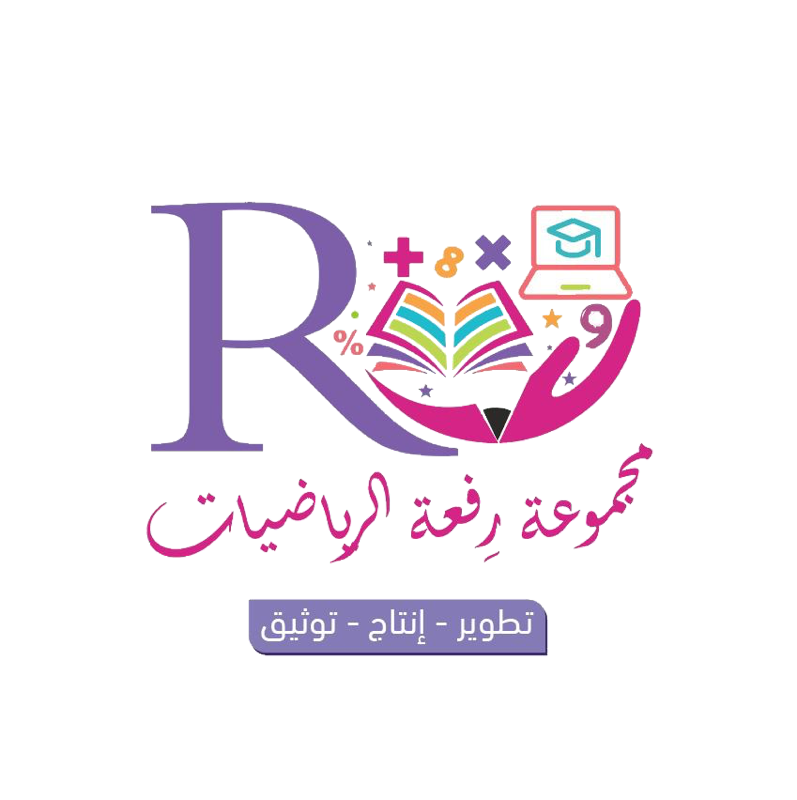 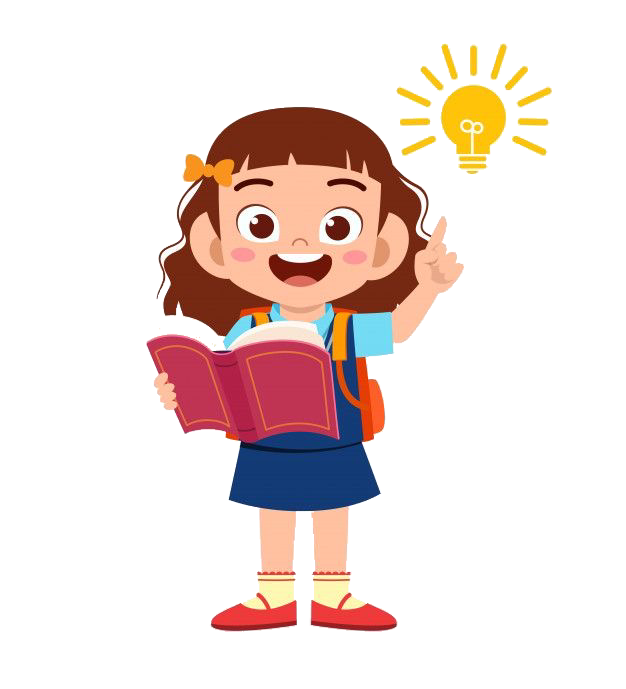 وختاماً
أتمنى لكم بداية موفقة مكللة بالتفوق والنجاح